ELEKTRINA A MAGNETIZMUS
Elektrizácia vedením
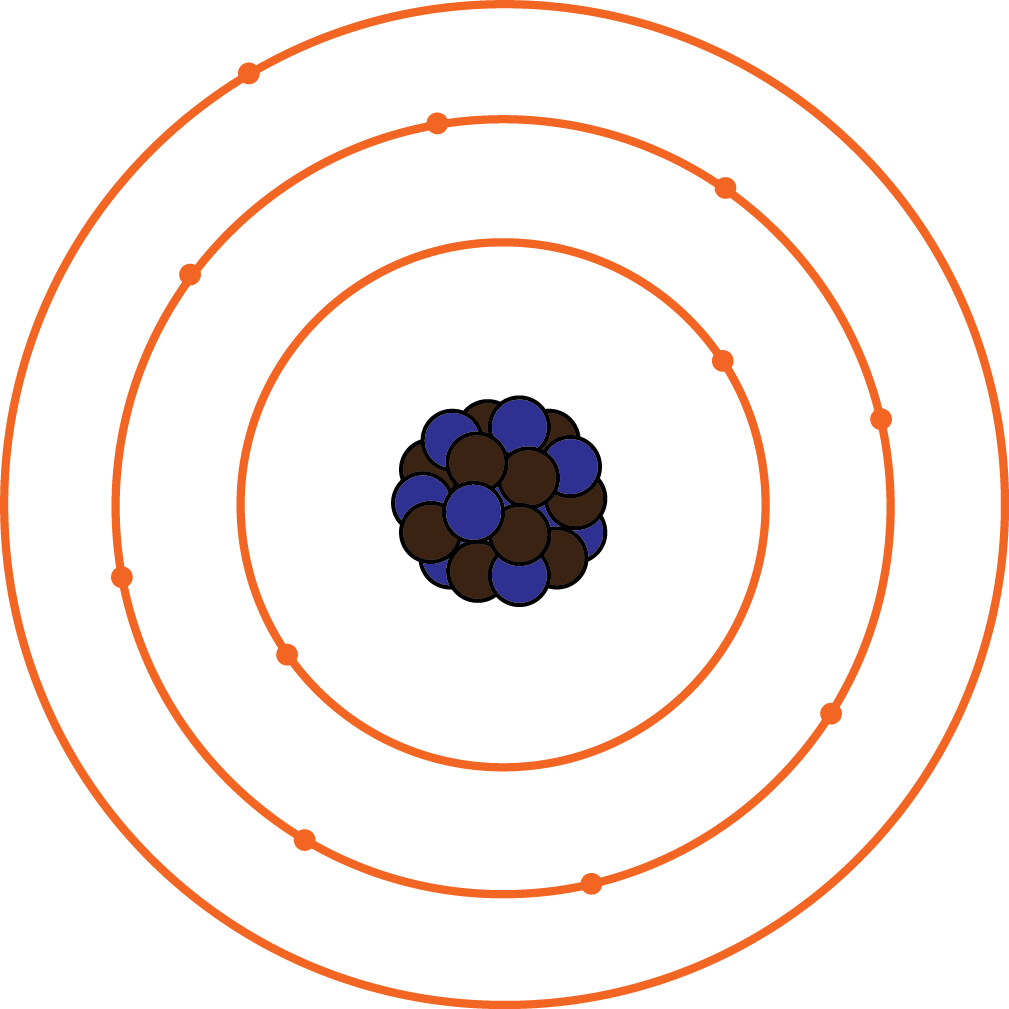 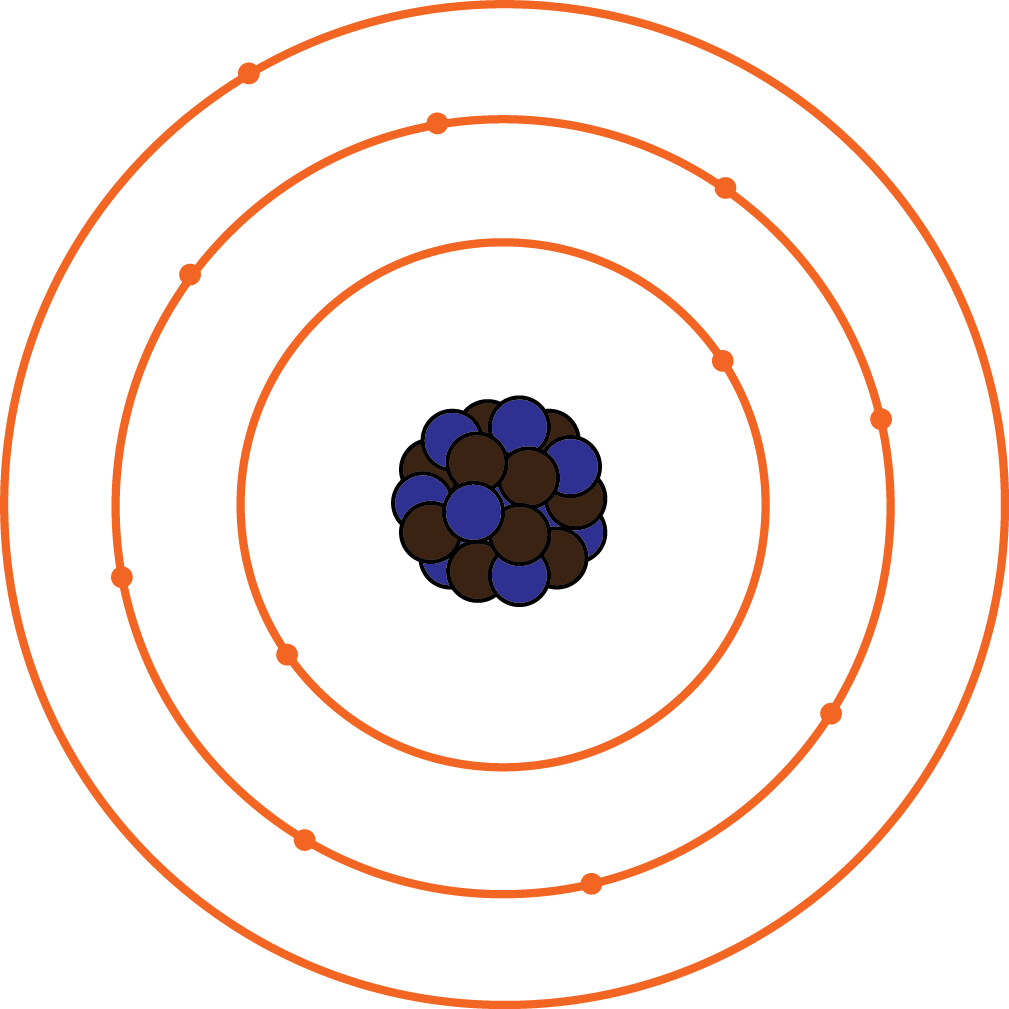 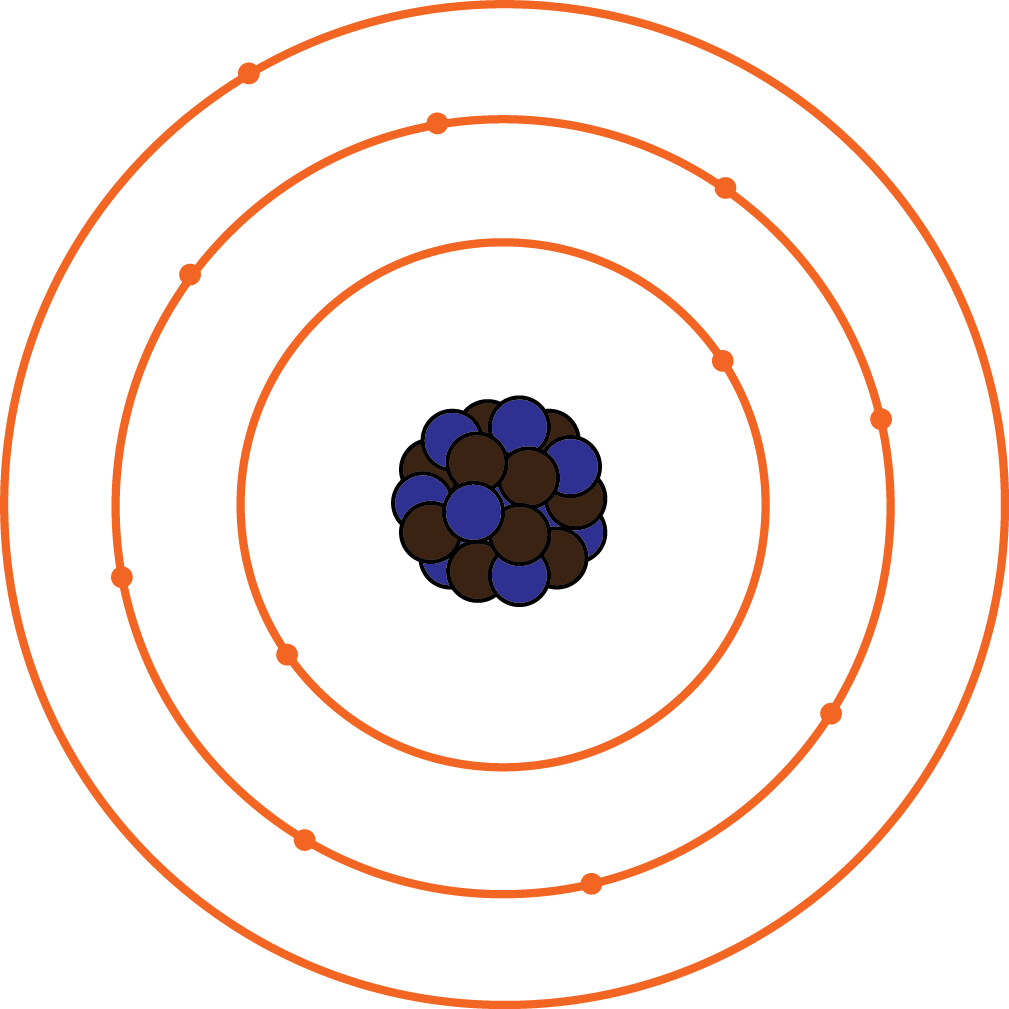 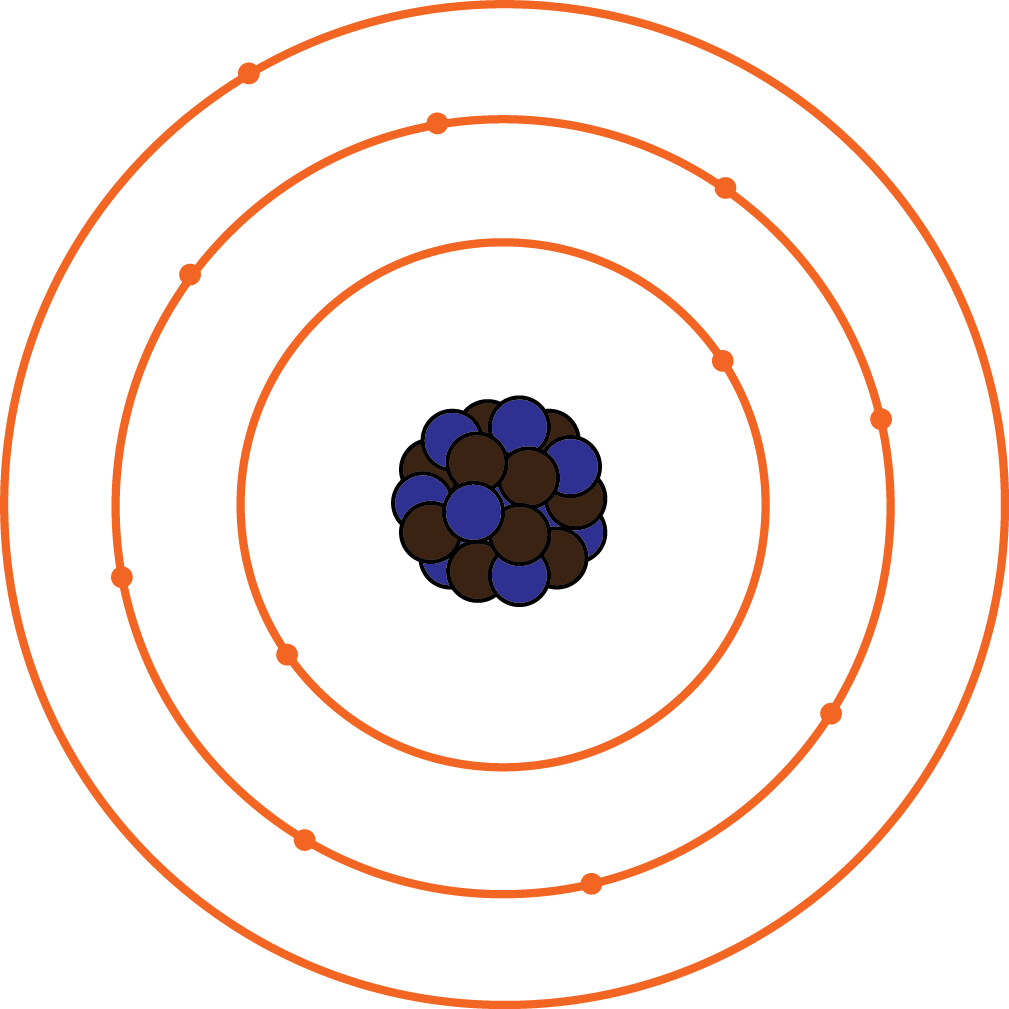 -1
-1
-1
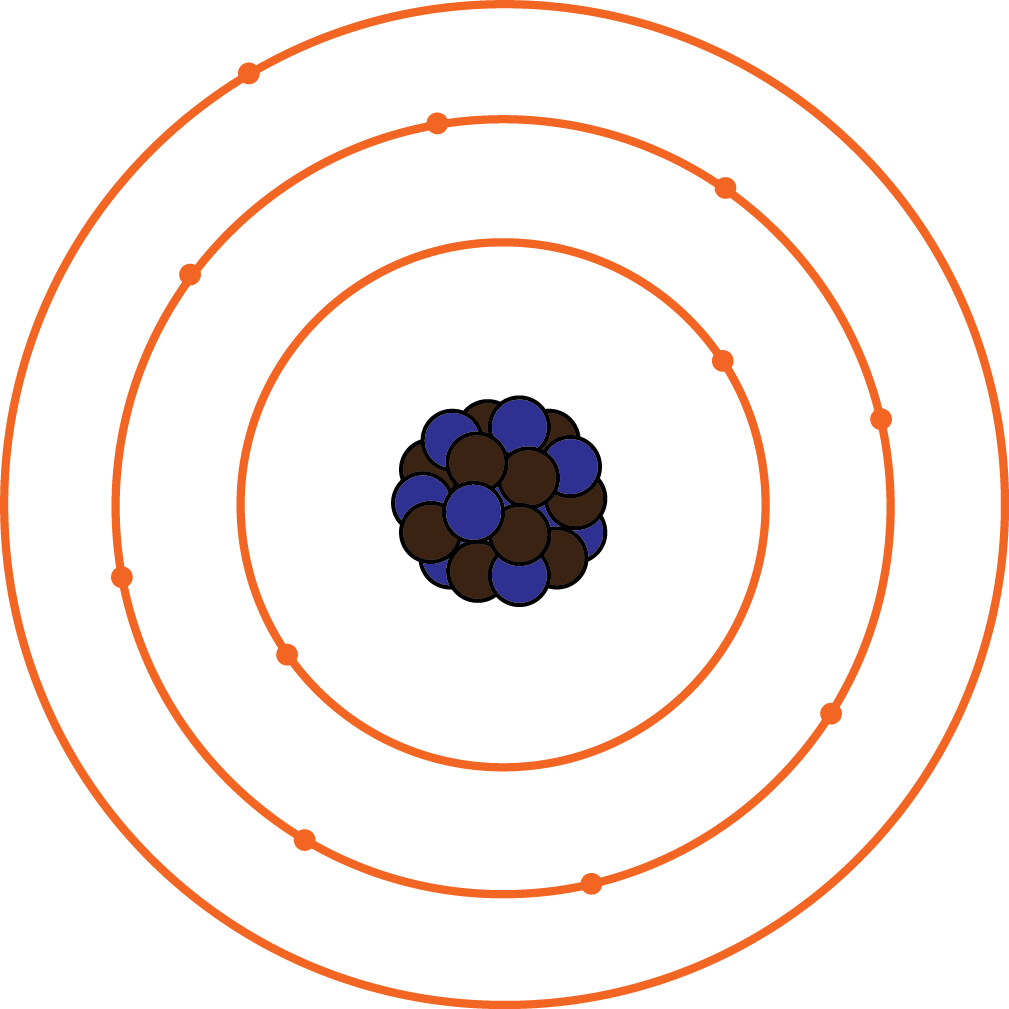 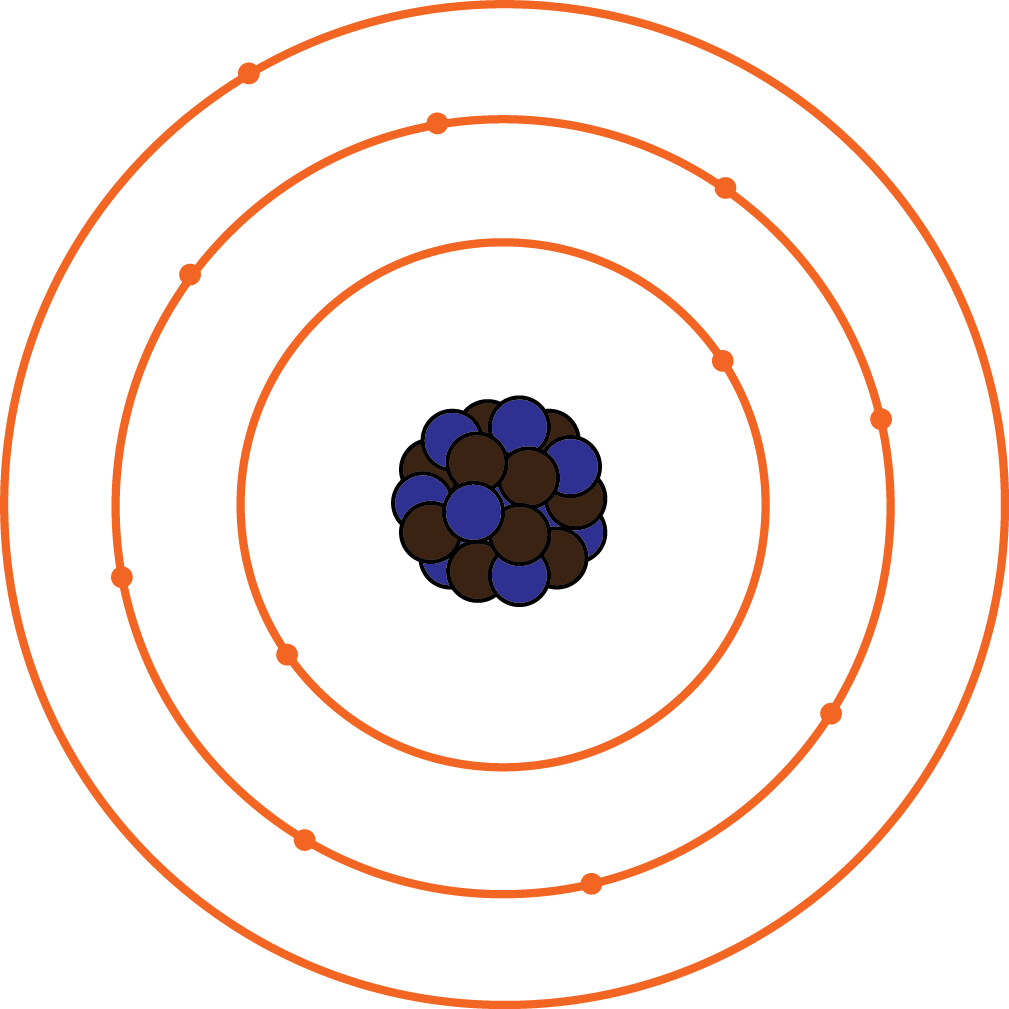 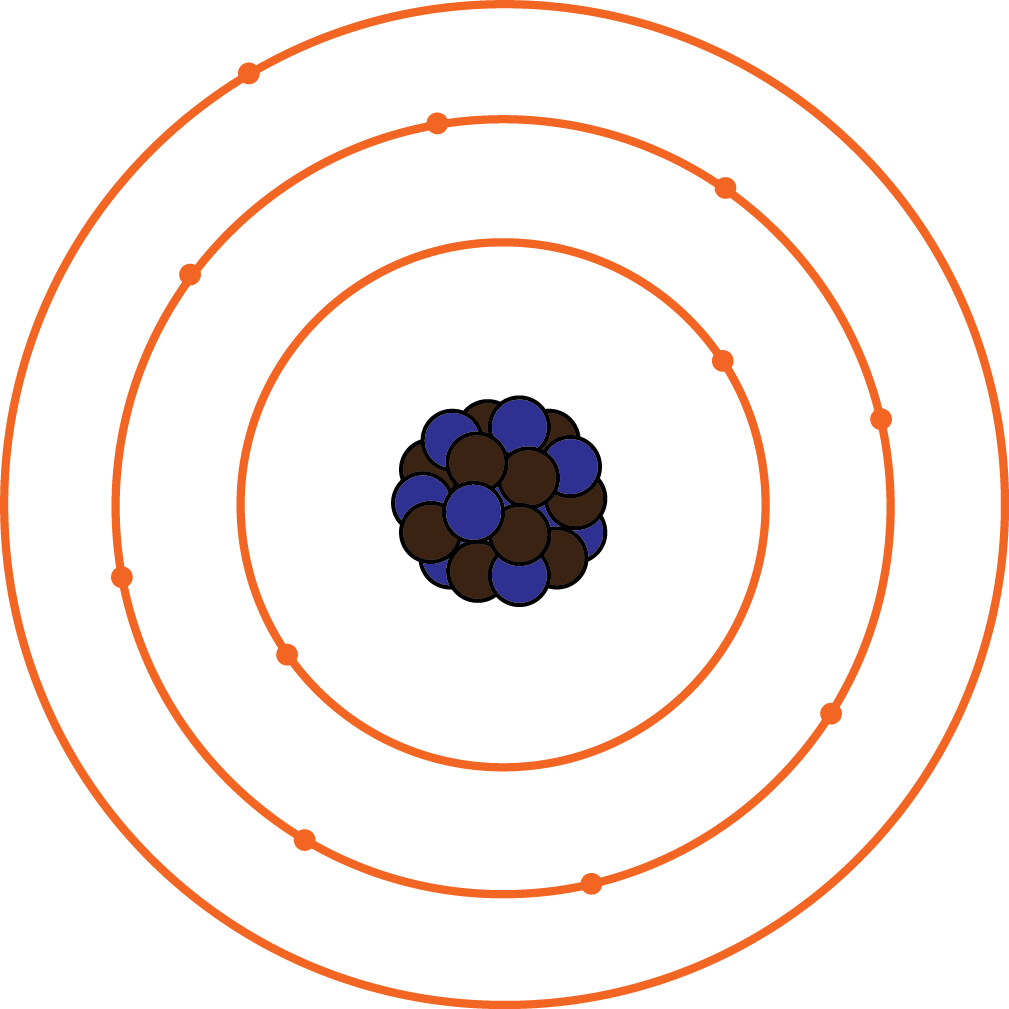 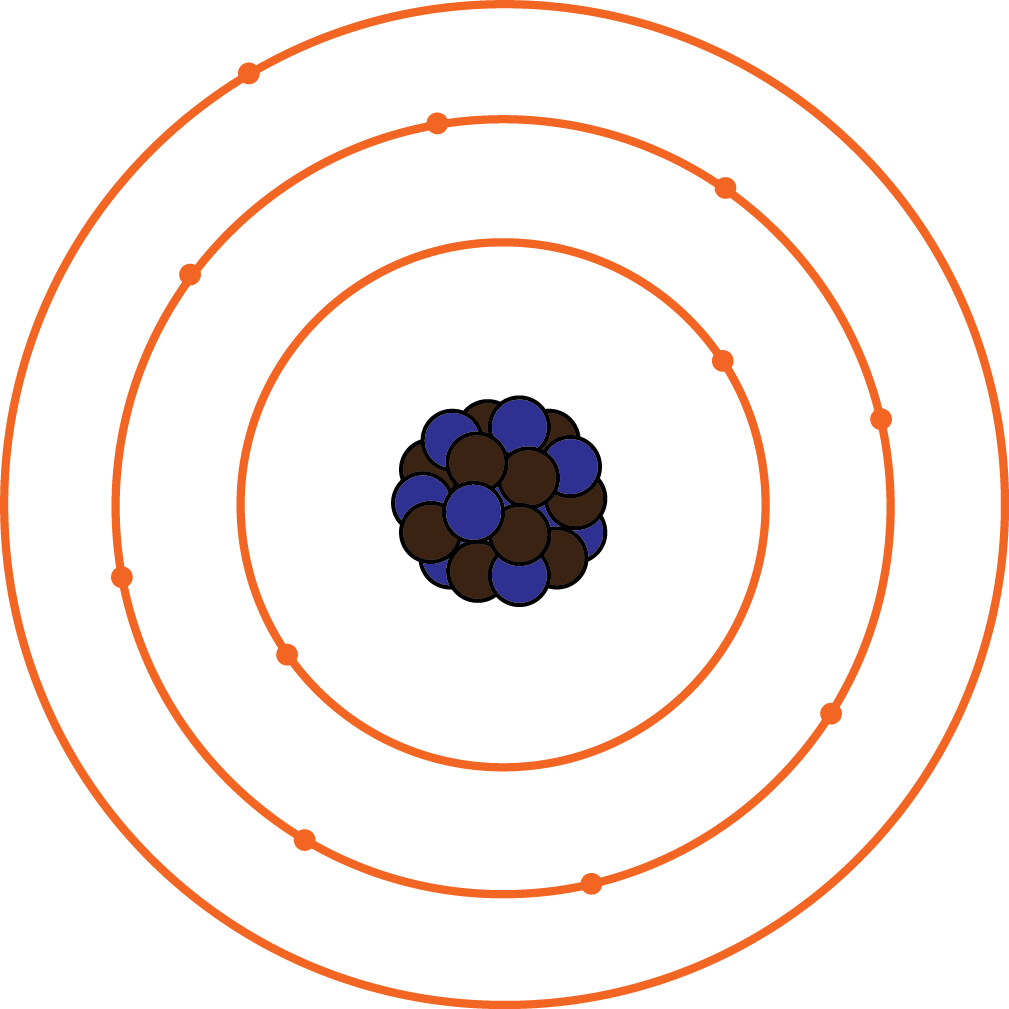 -1
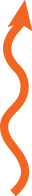 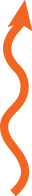 -1
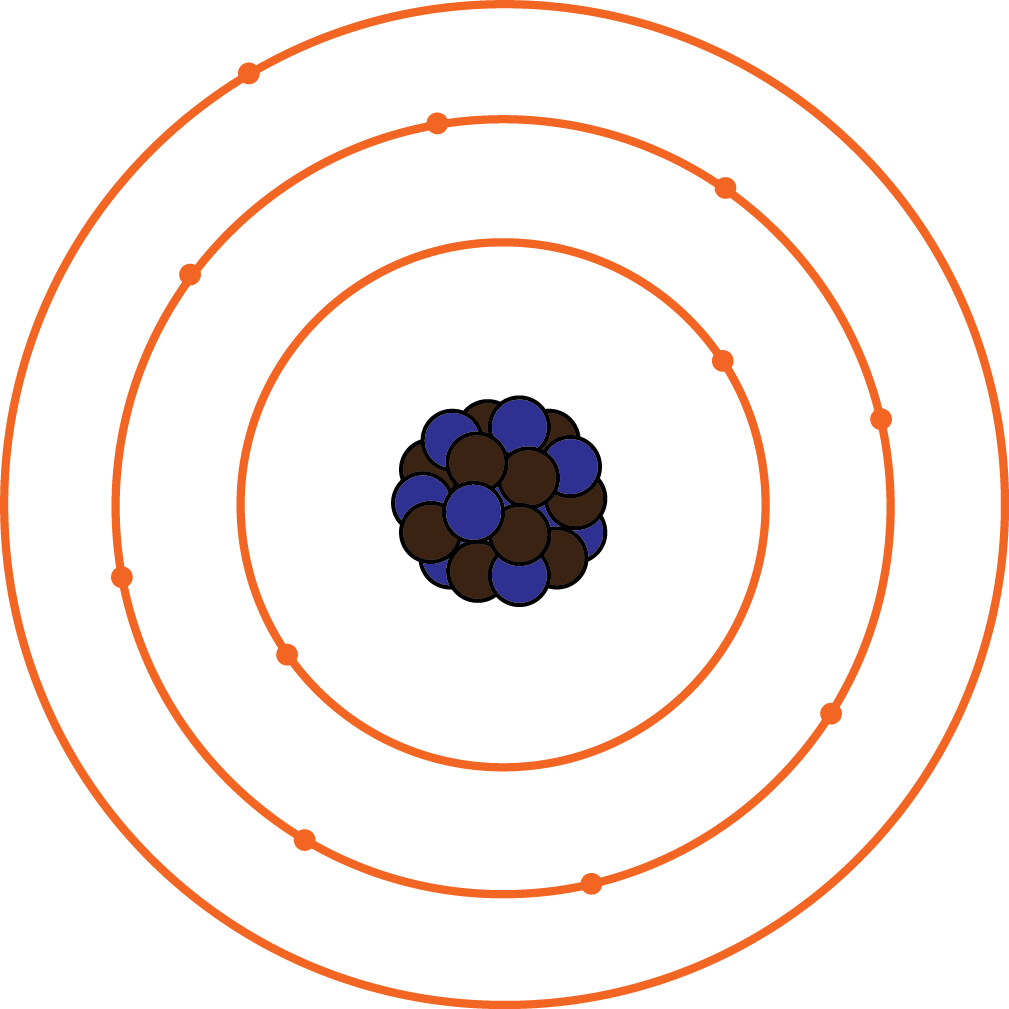 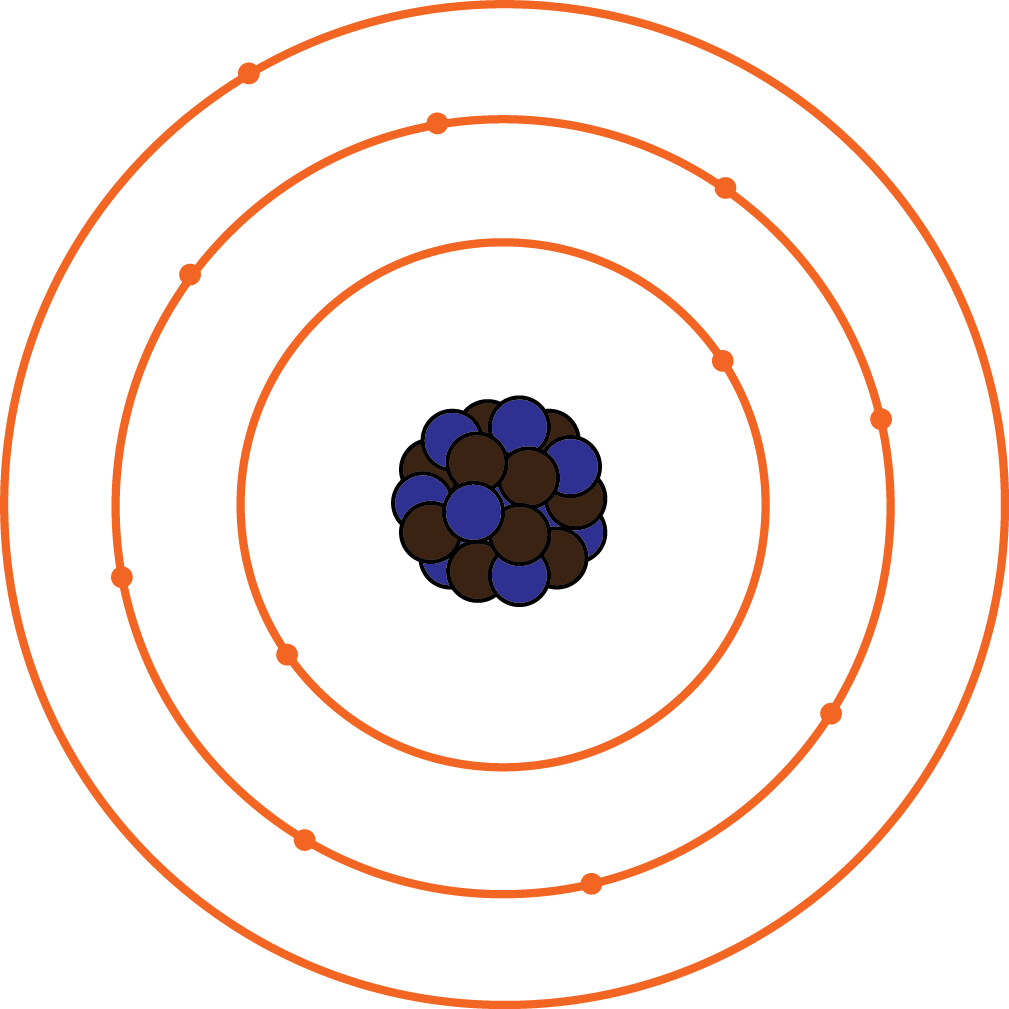 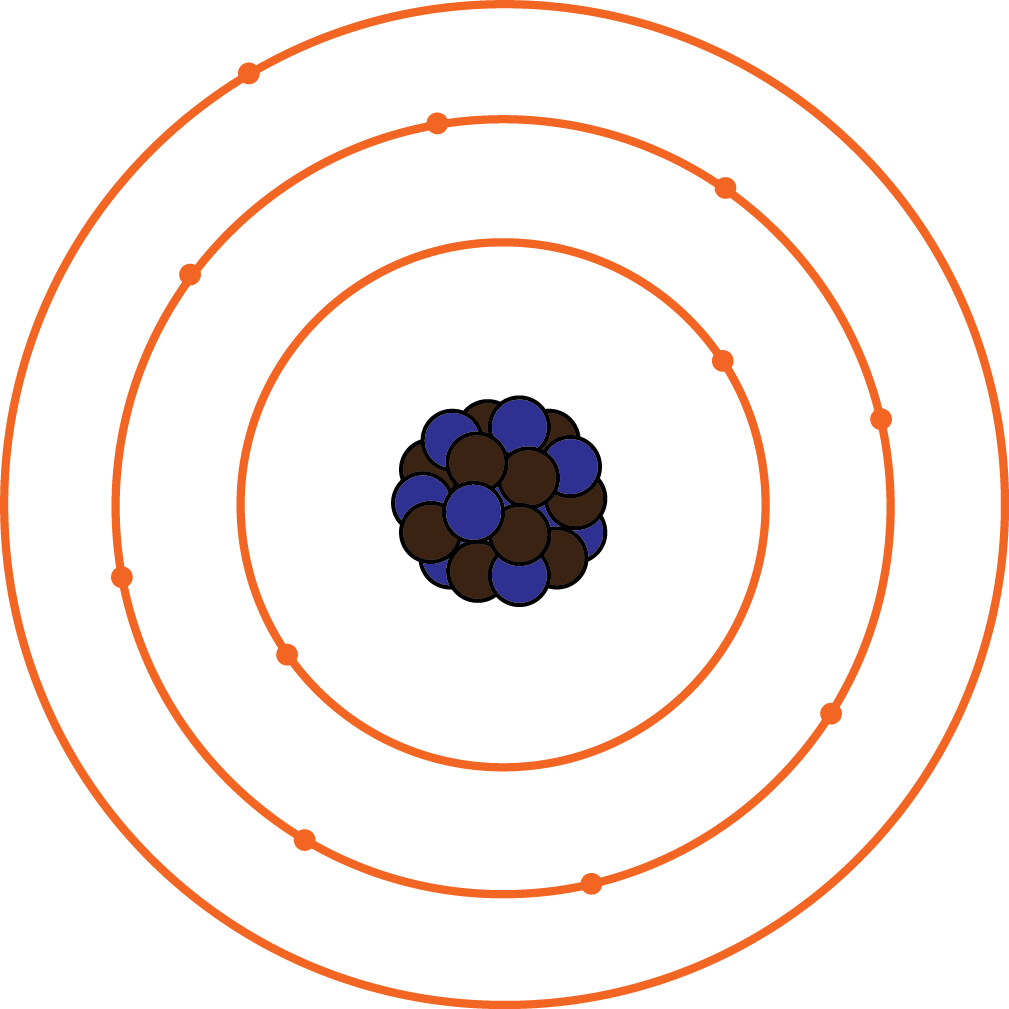 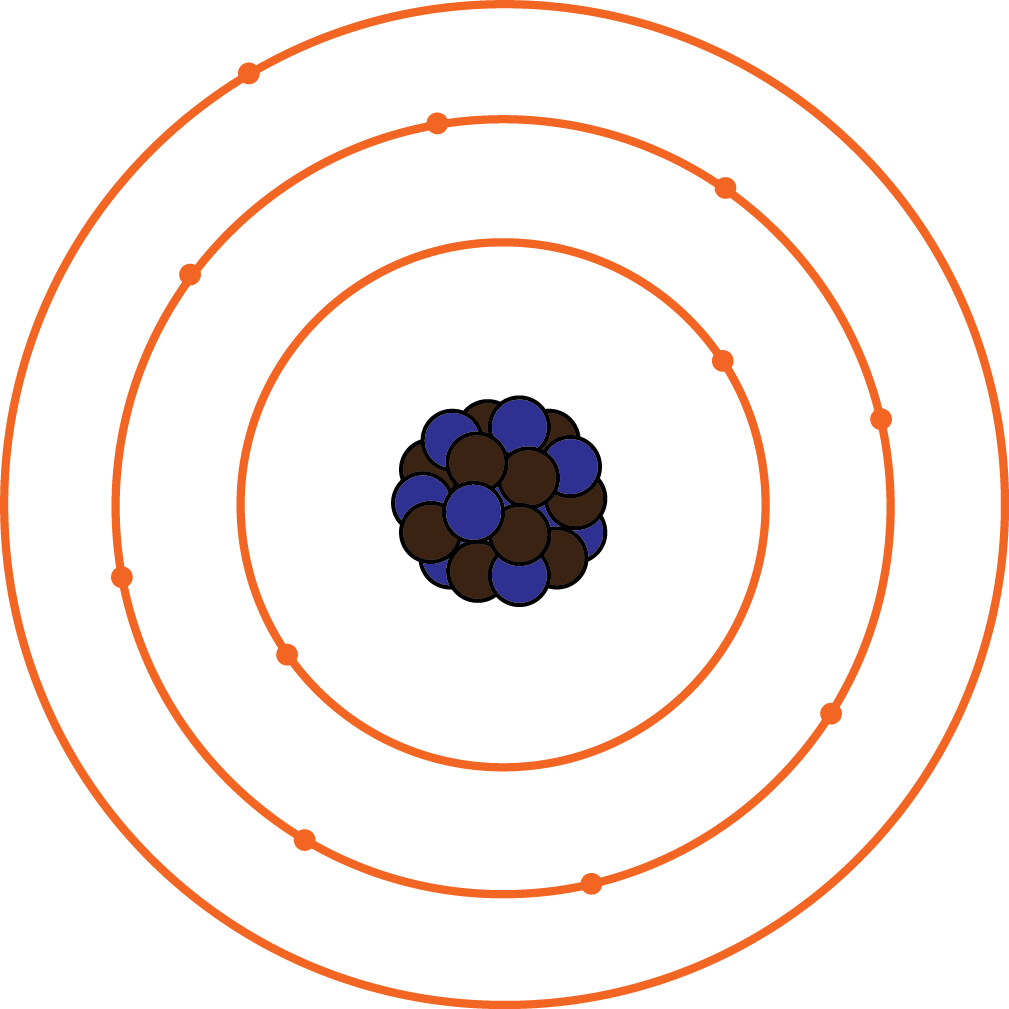 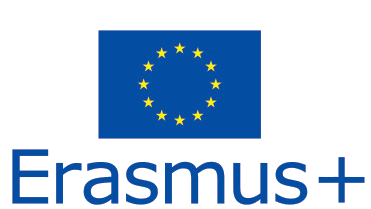 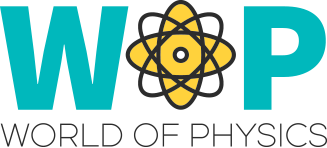 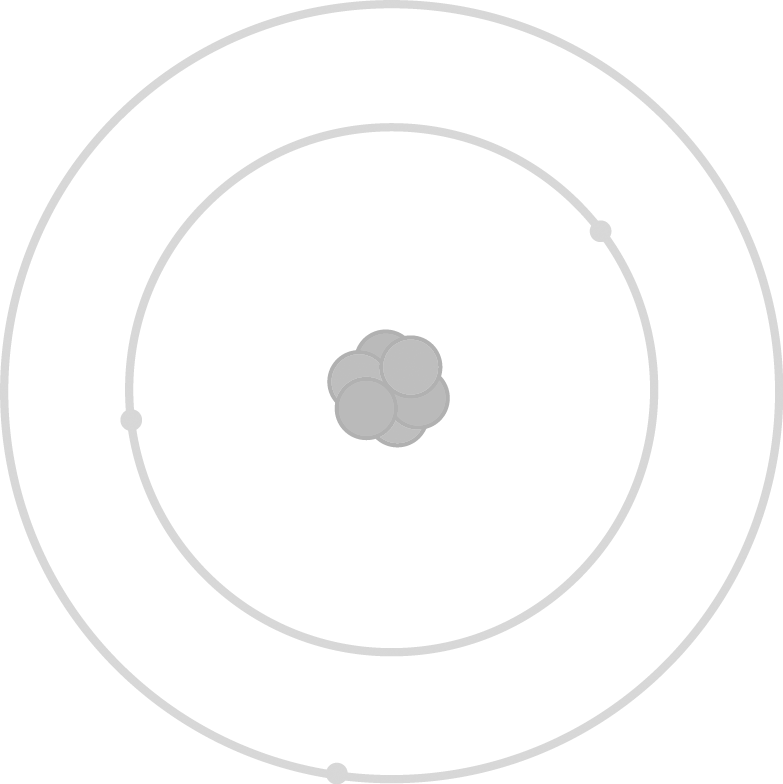 POHĽAD DO MIKROSKOPICKÉHO SVETA
Videli sme, že keď atóm získava elektrón, je nabitý záporne a keď mu chýba elektrón (má prebytok protónov), je nabitý kladne.
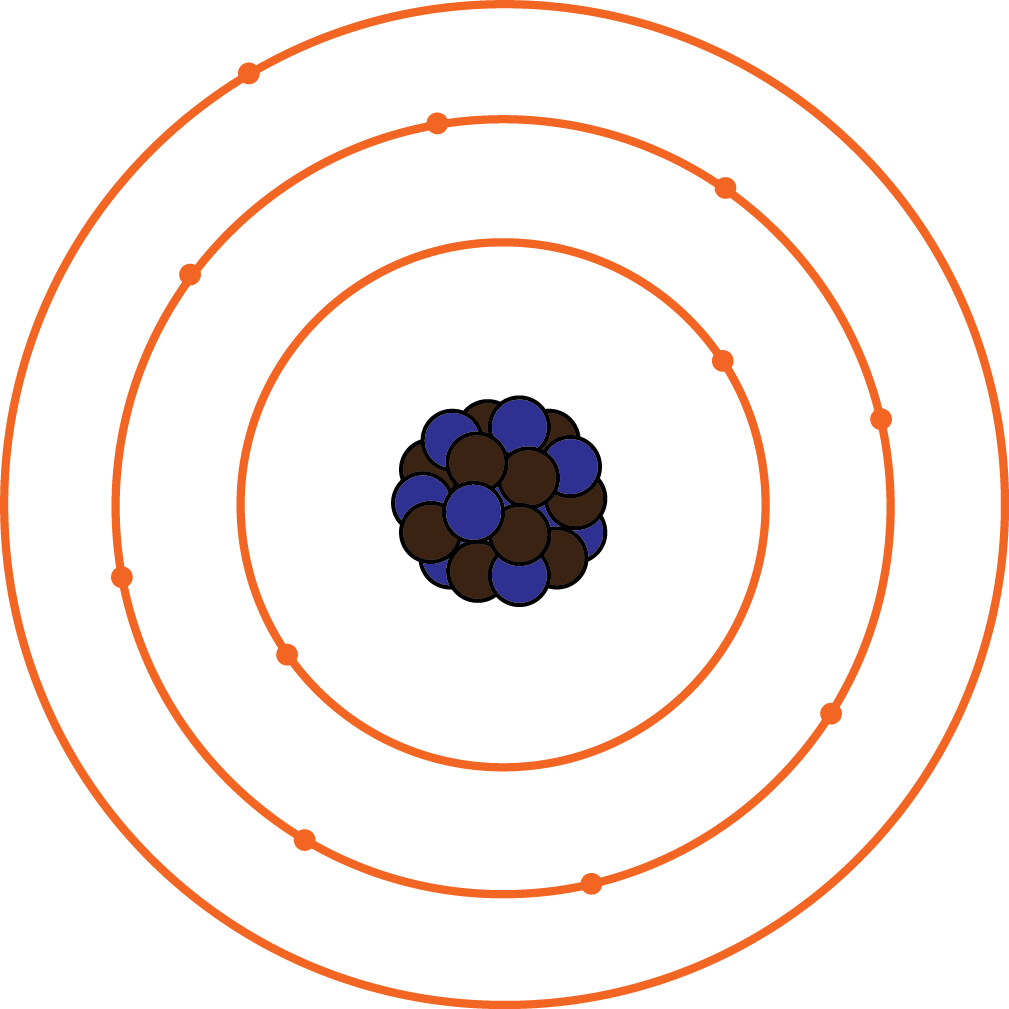 11 protónov 12 elektrónov
Celkový náboj: -1 
záporne nabitý
-1
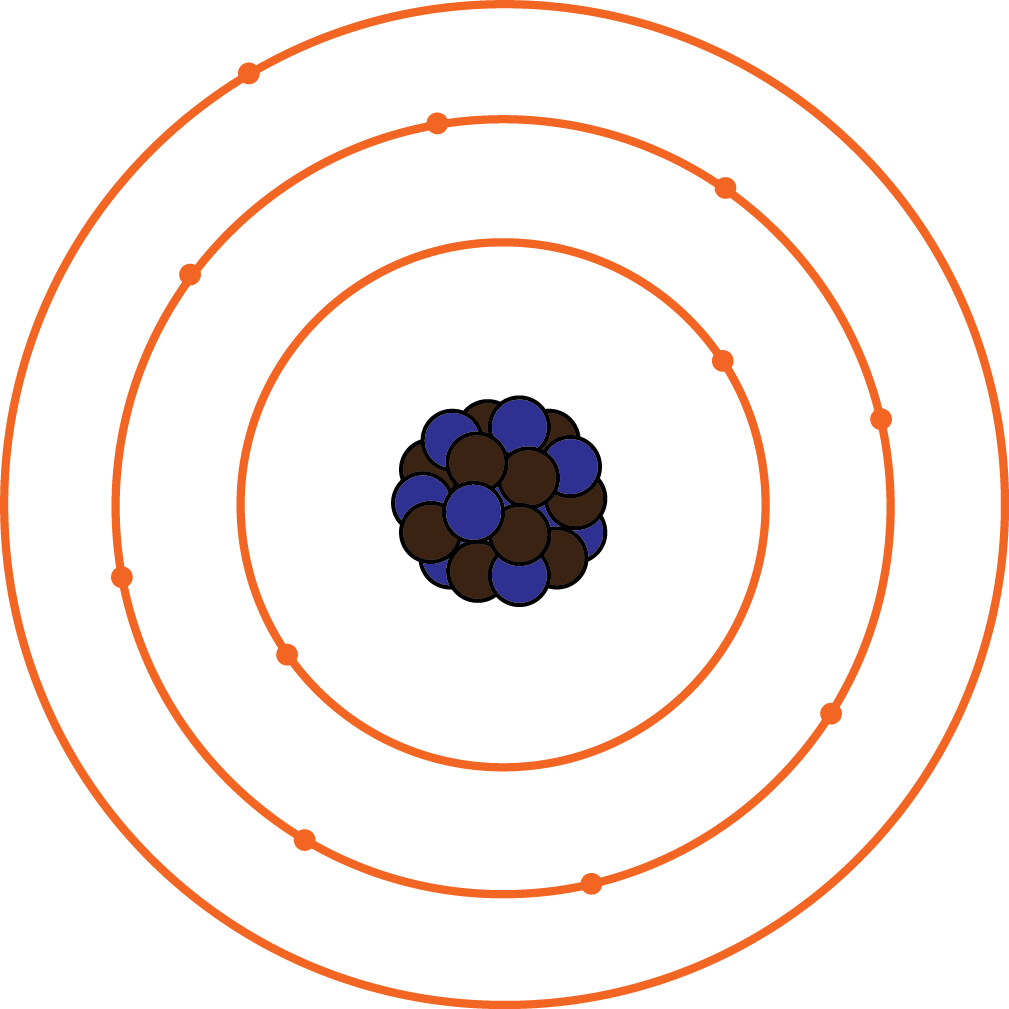 11 protónov 10 elektrónov
celkový náboj: +1 
kladne nabitý
+1
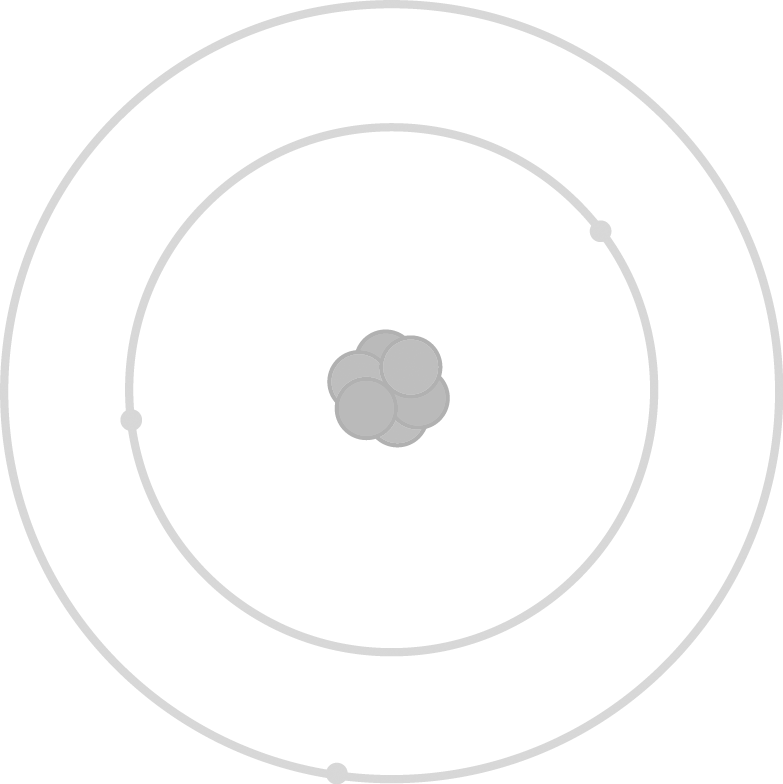 Keď niekoľko atómov telesa získa elektróny, celé teleso je nabité záporne.
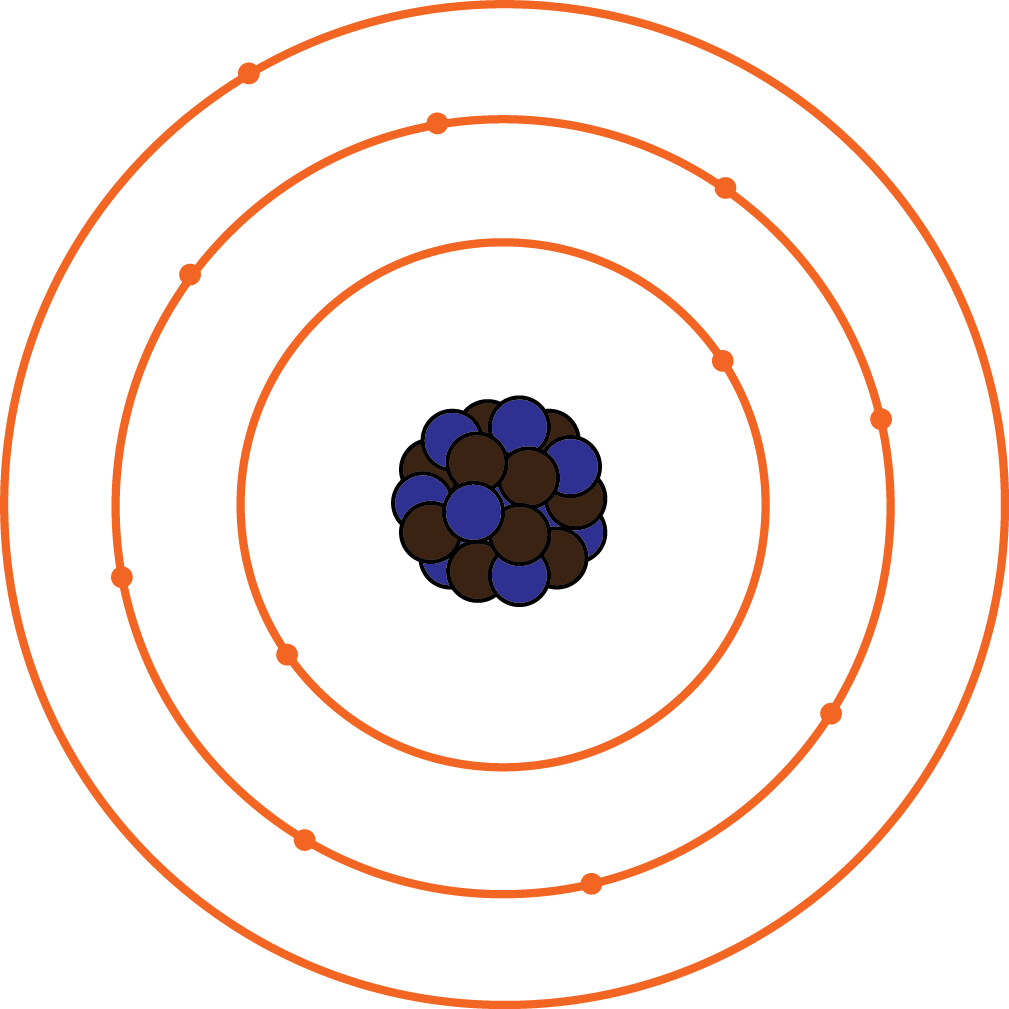 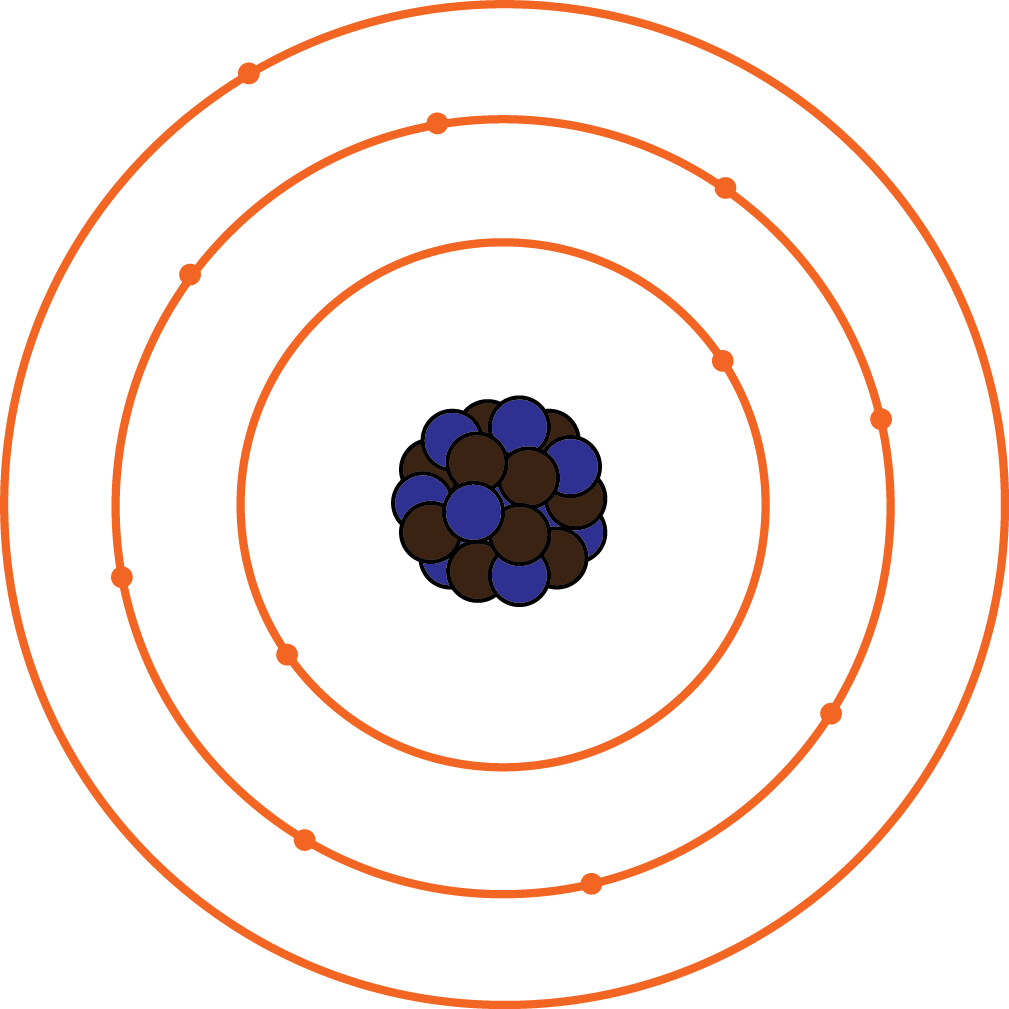 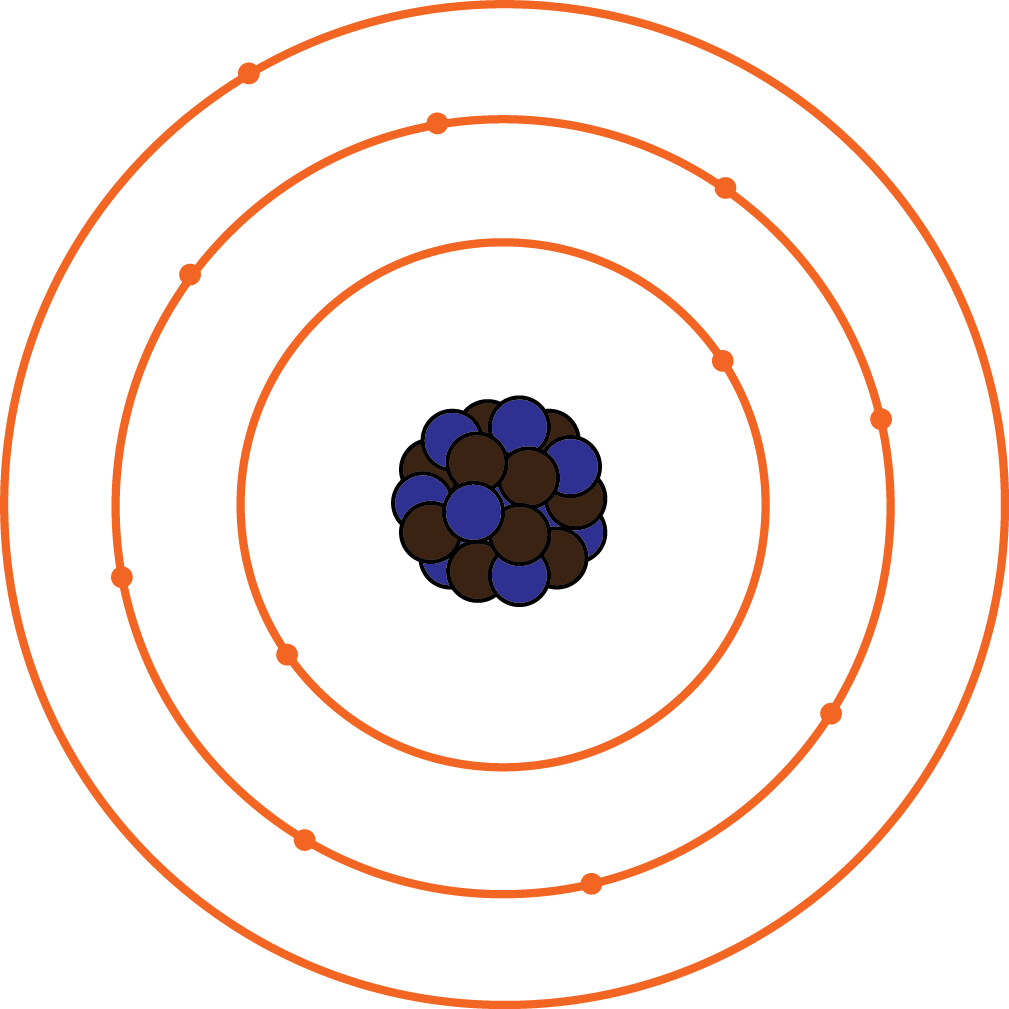 -1
-1
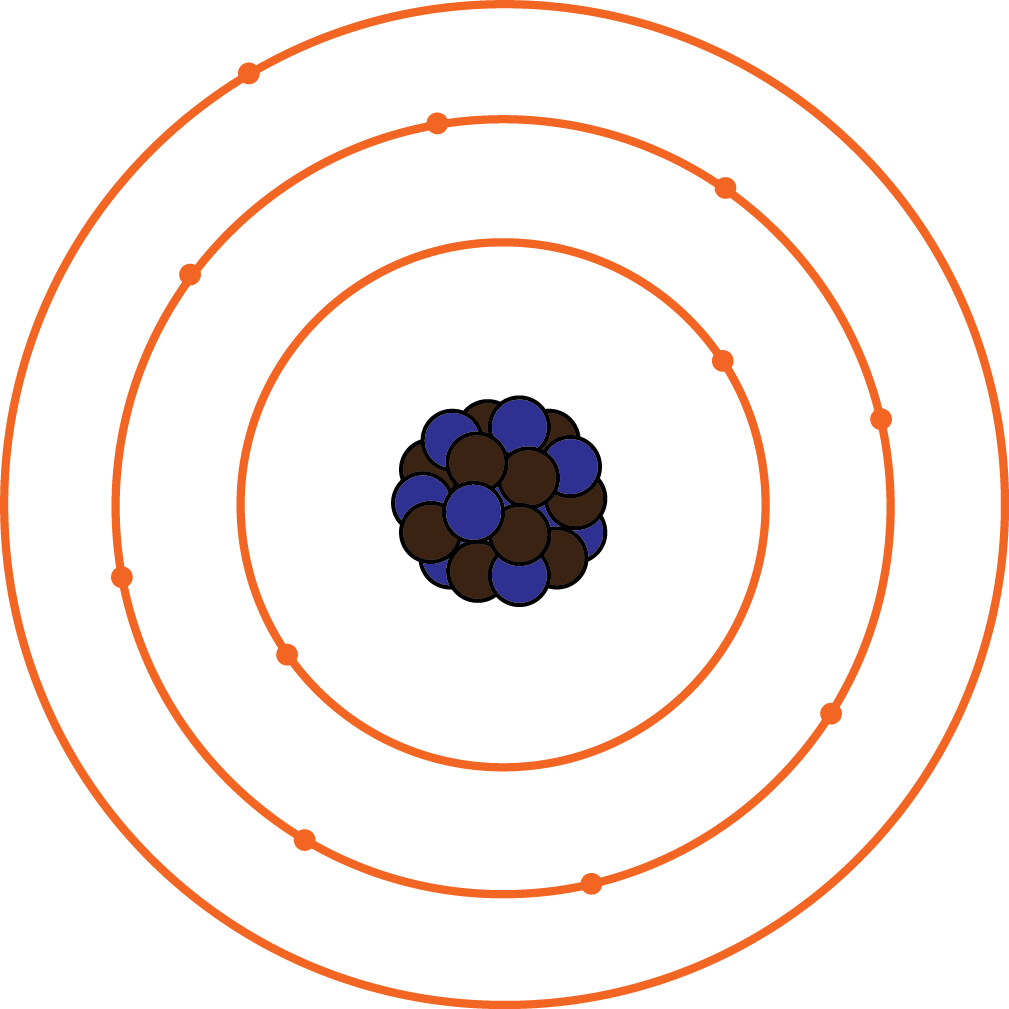 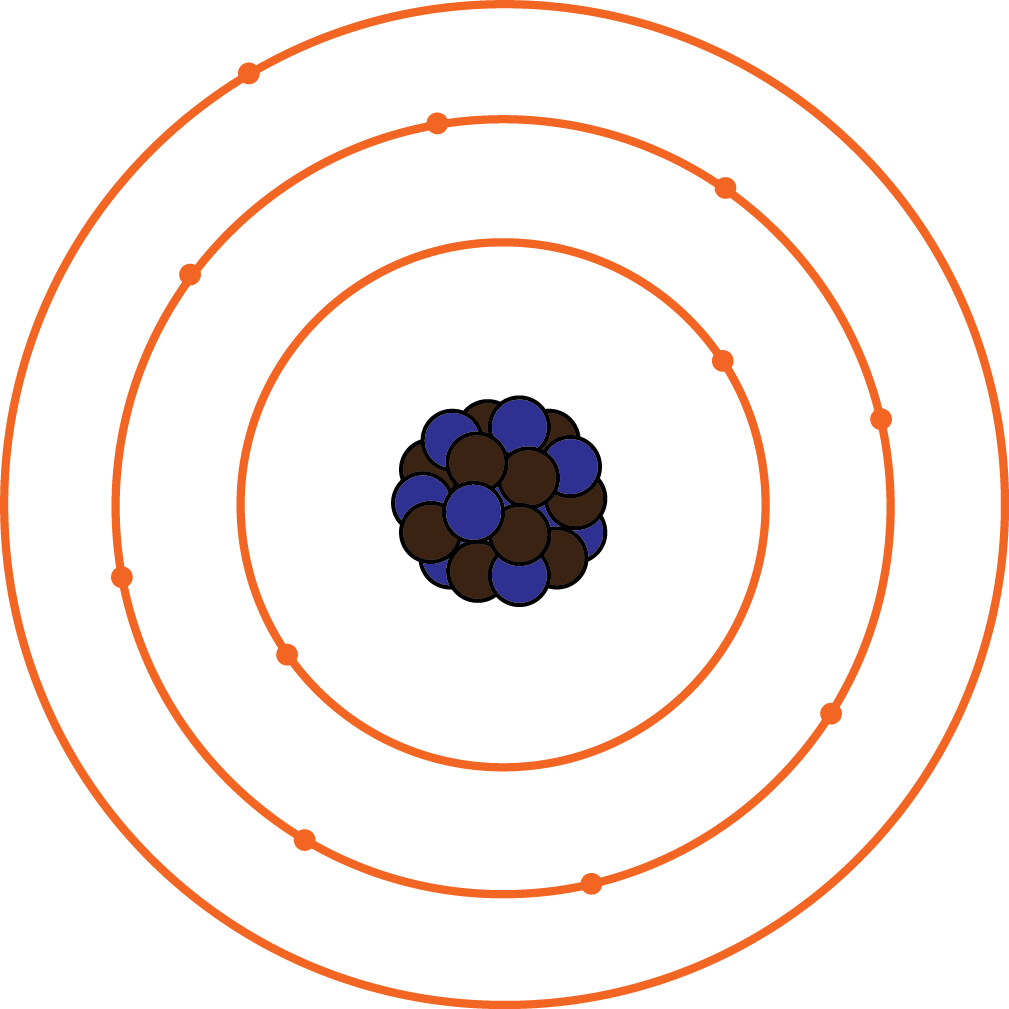 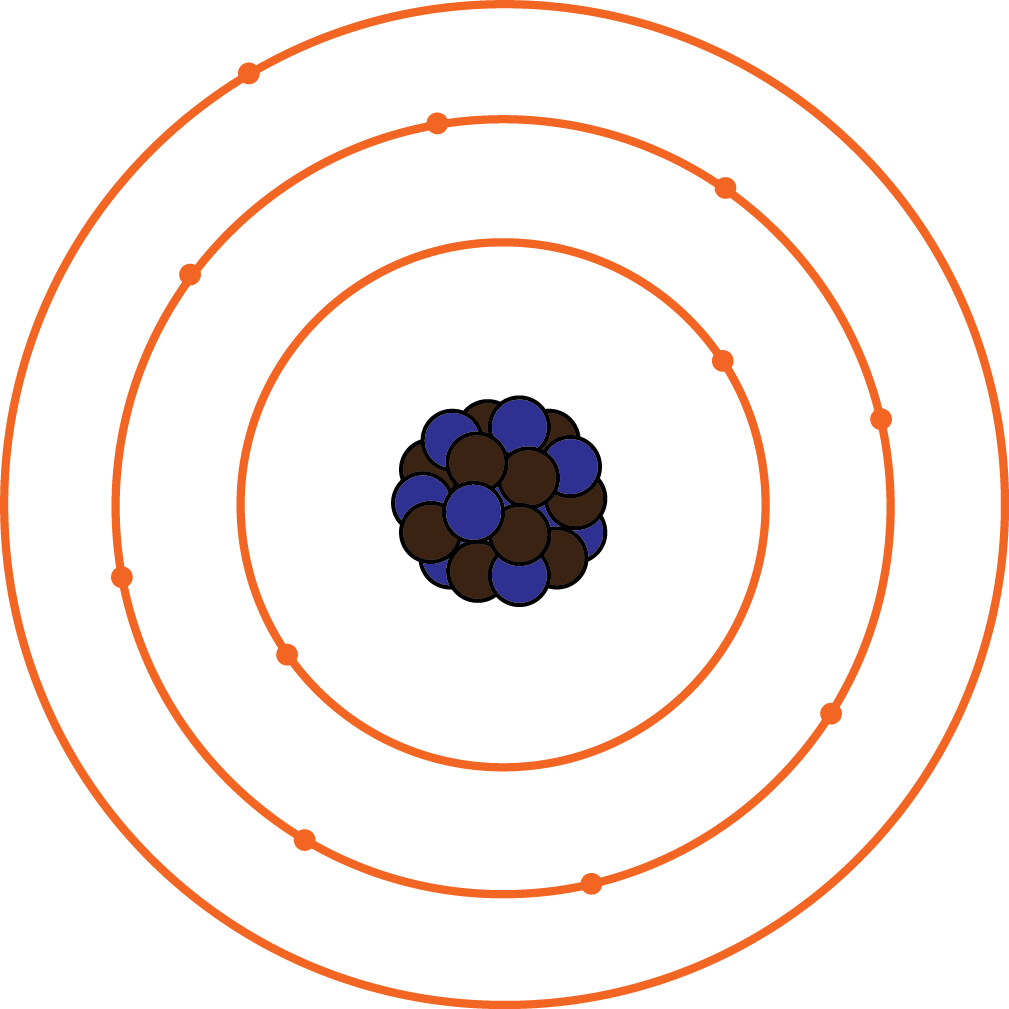 -1
Total charge:- 4
-1
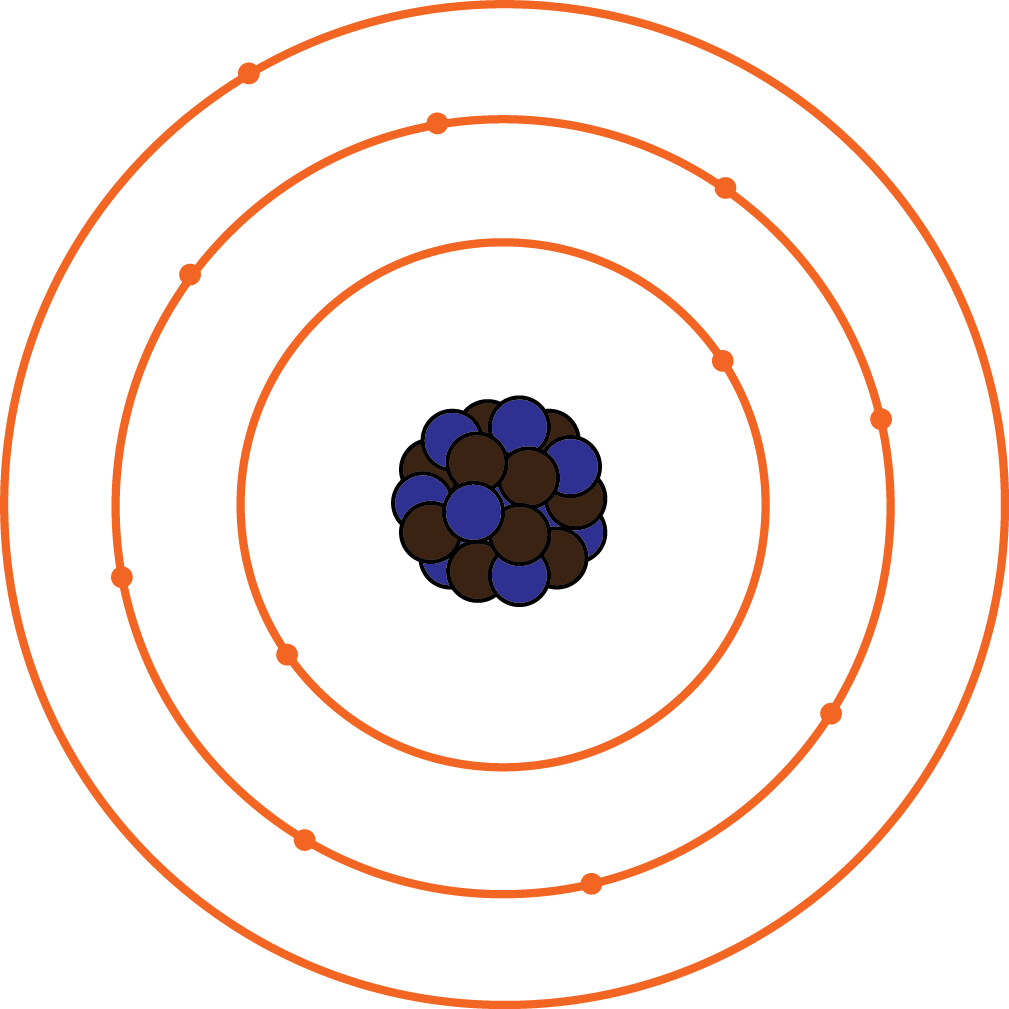 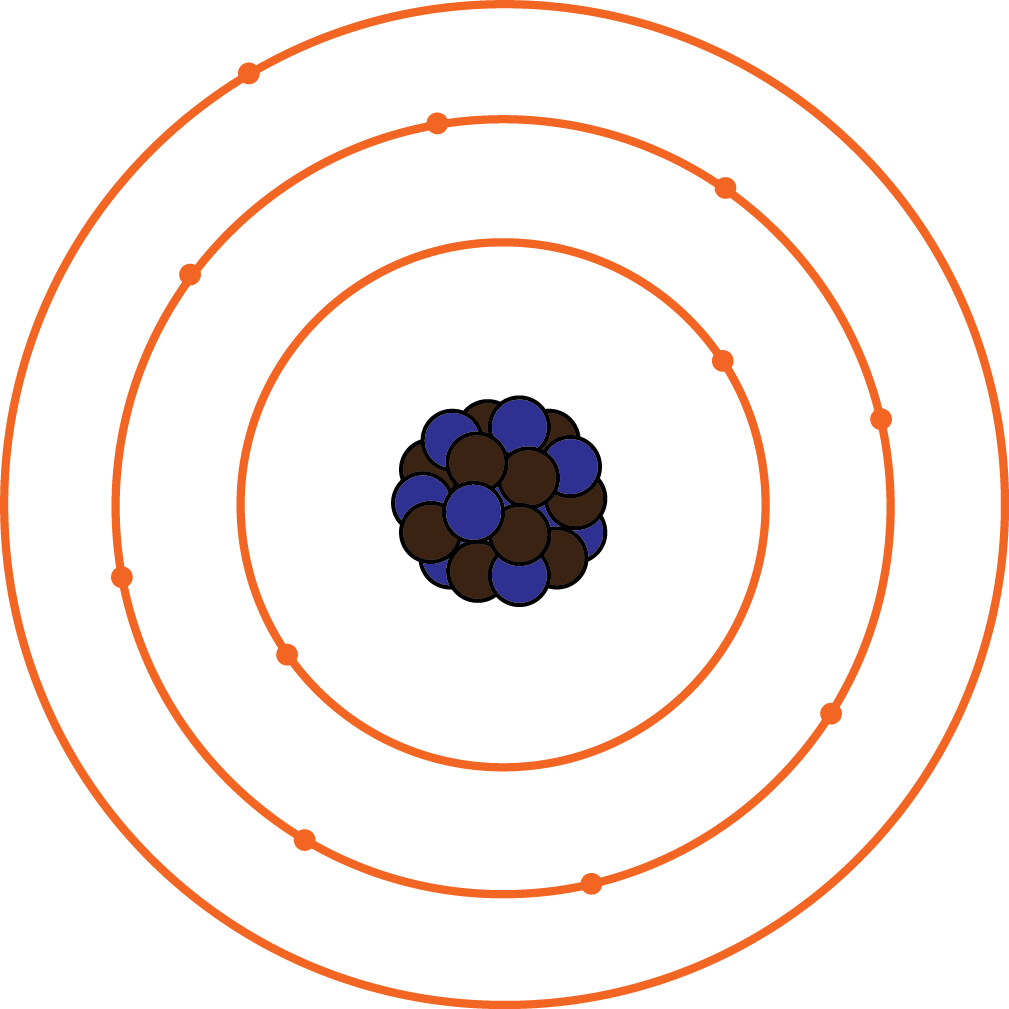 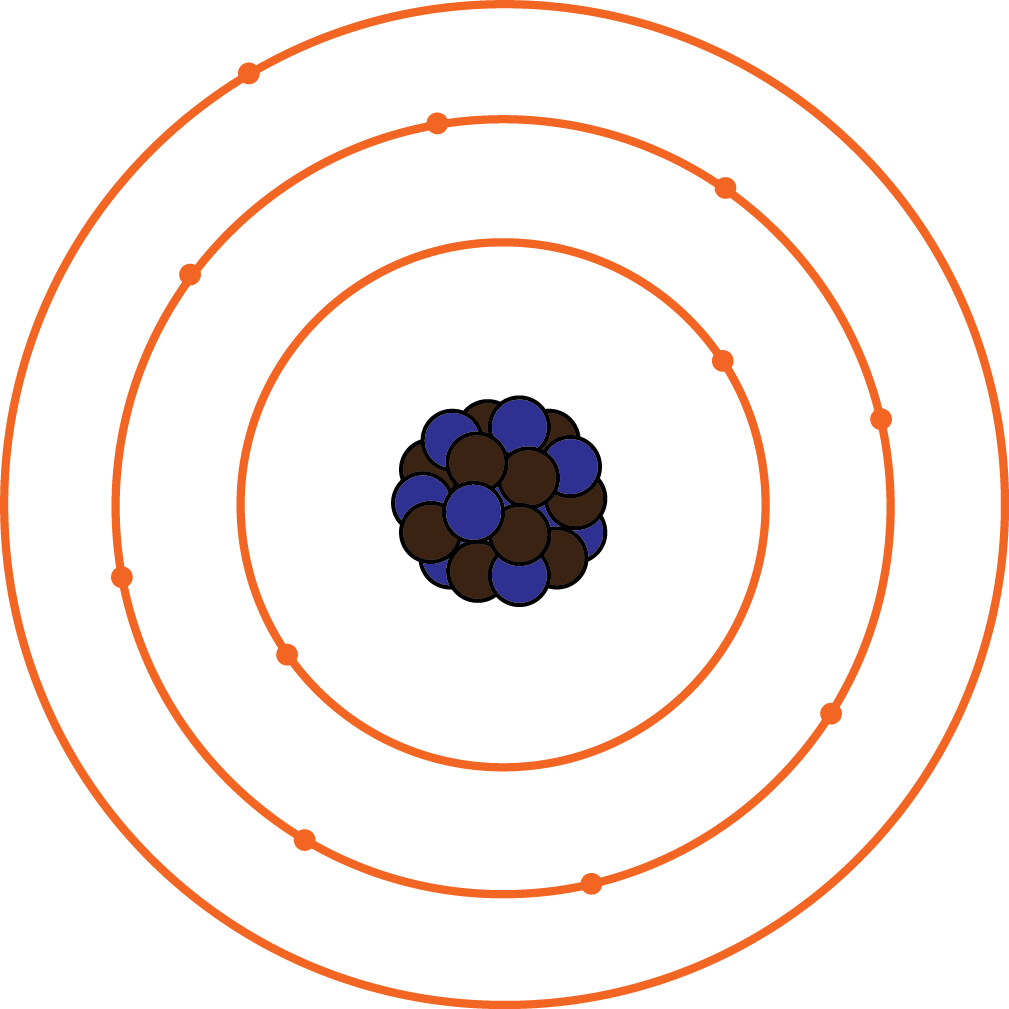 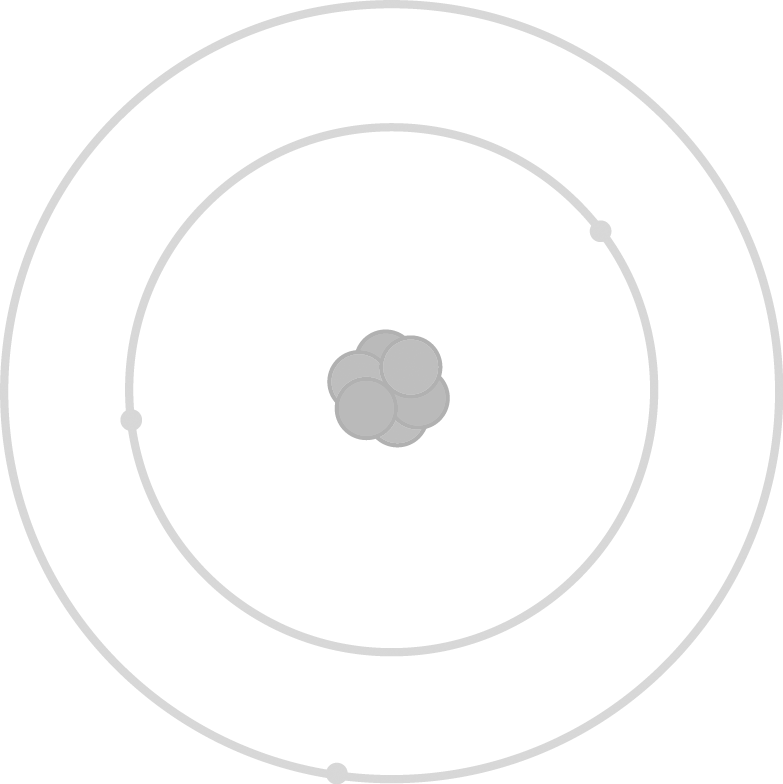 Keď niekoľko atómov telesa stratí elektróny, celé teleso je nabité kladne.
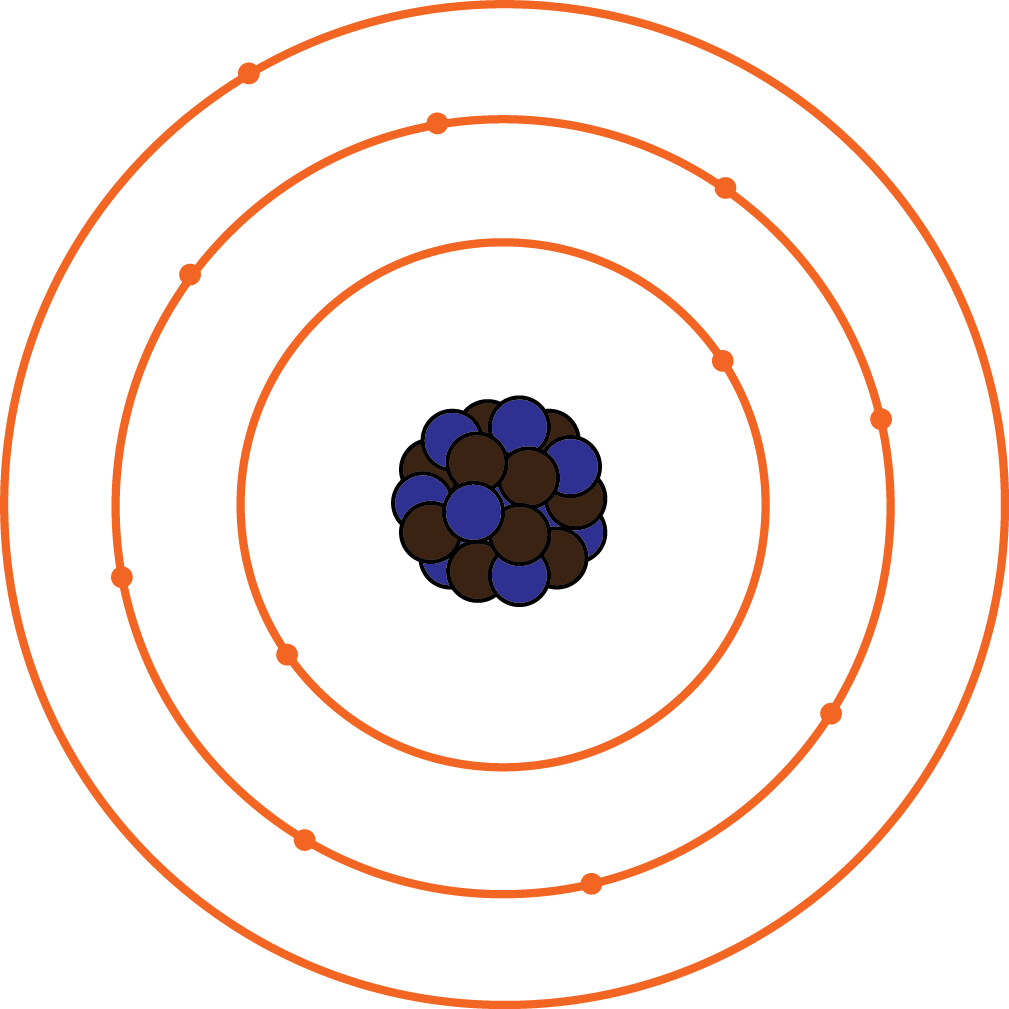 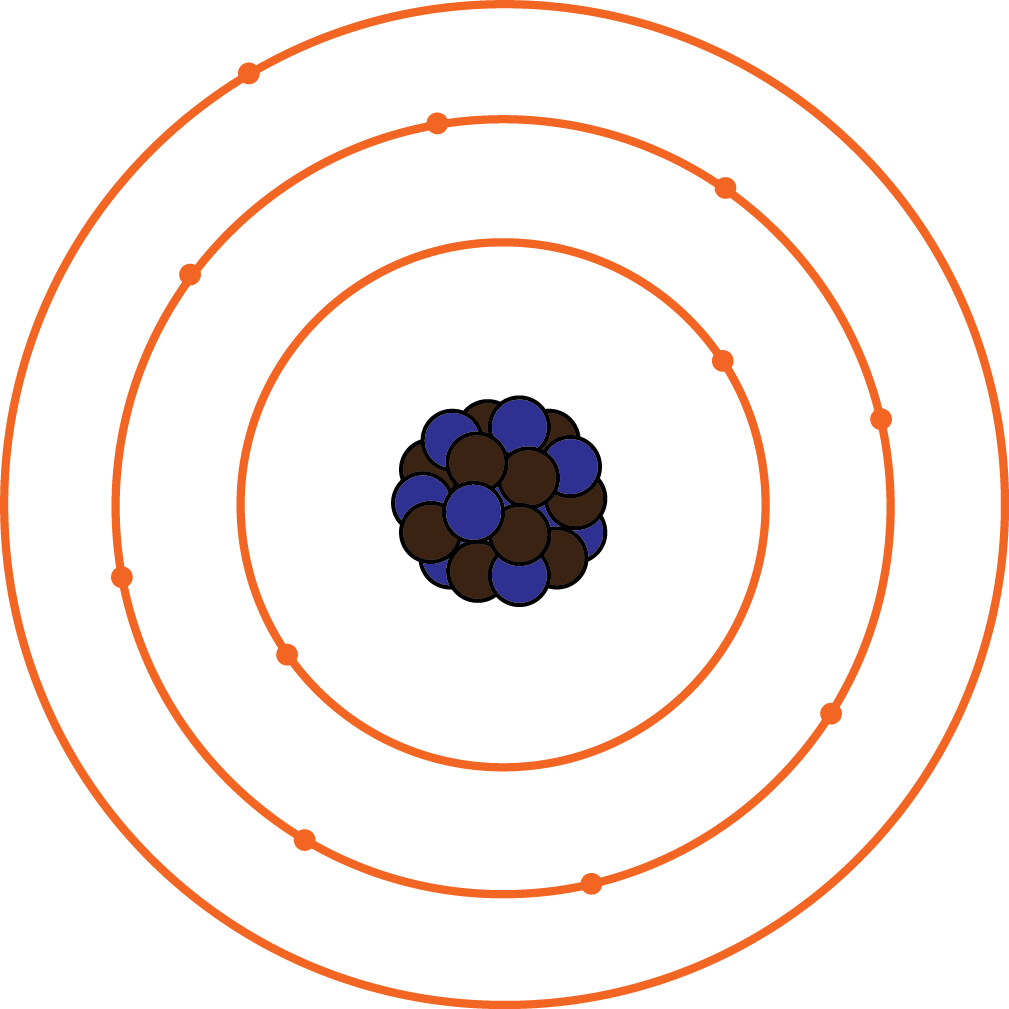 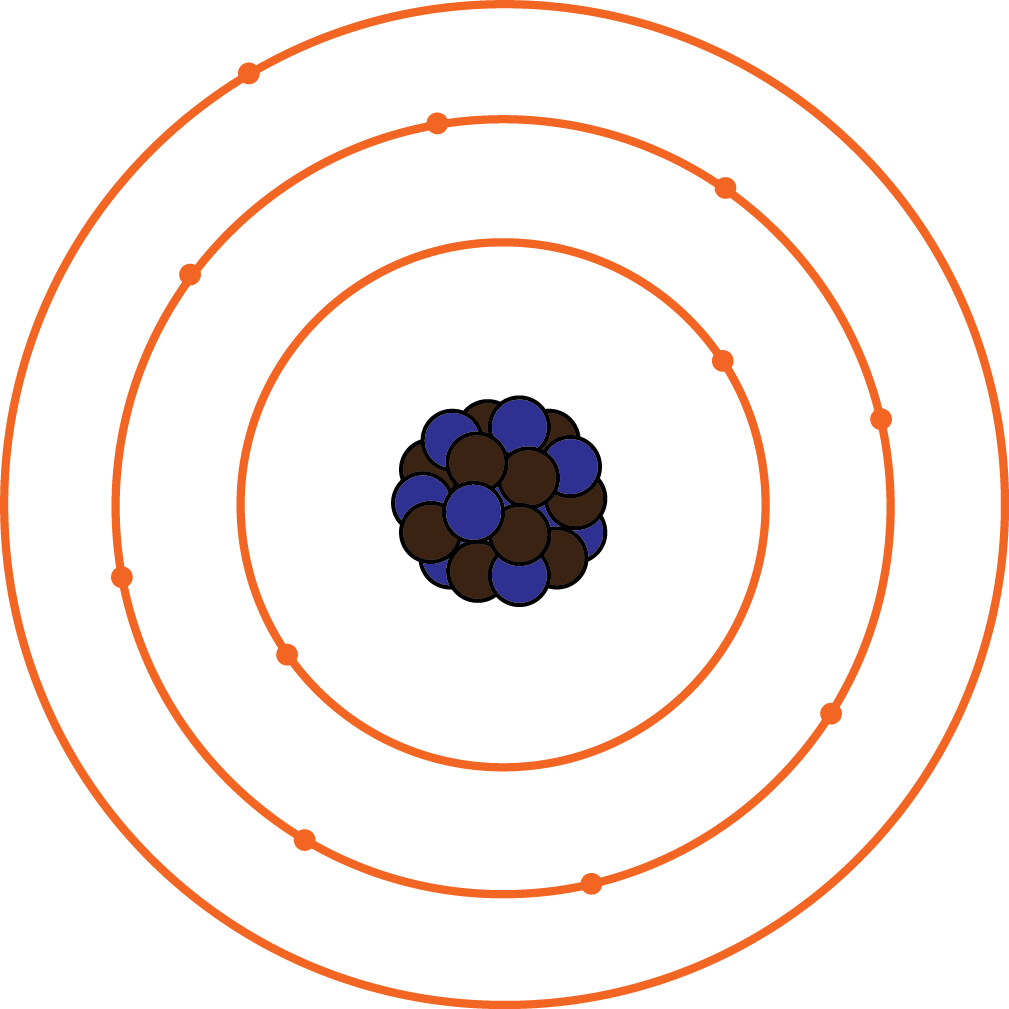 +1
+1
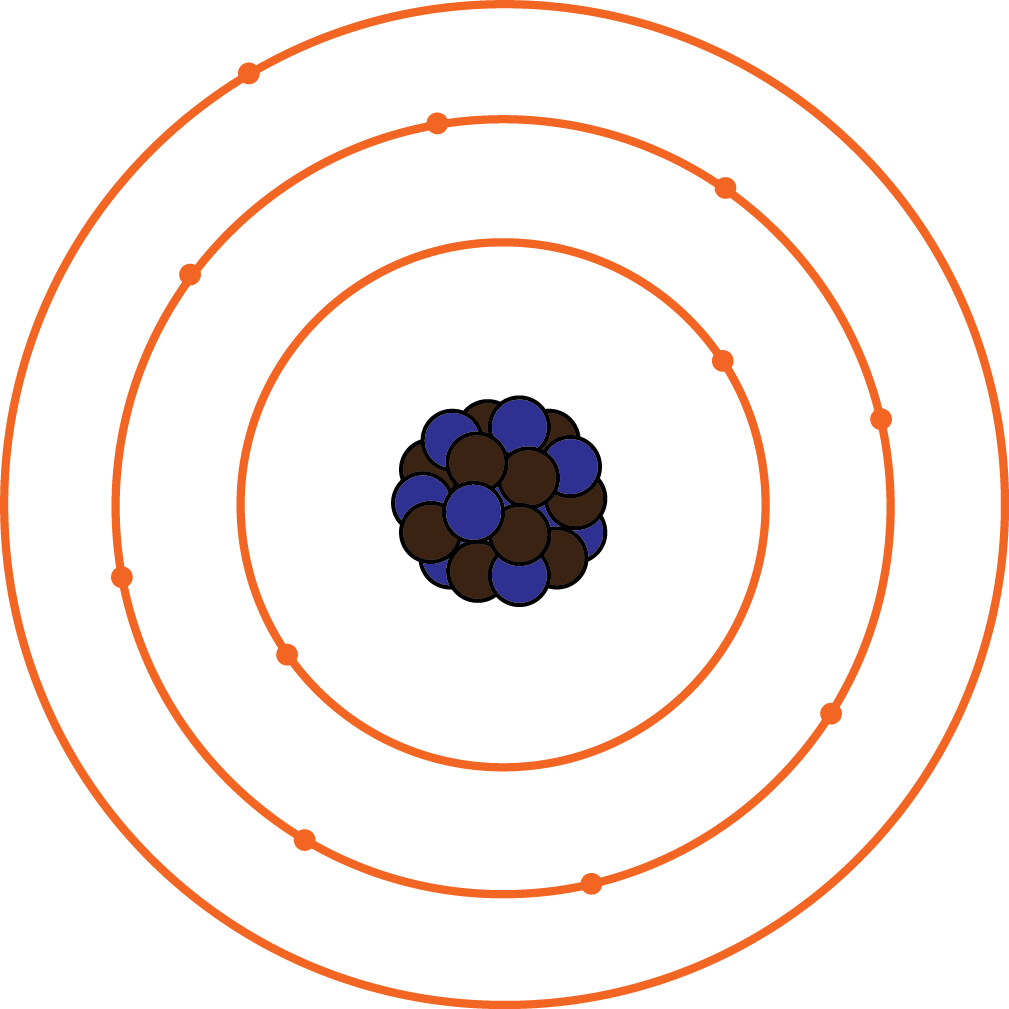 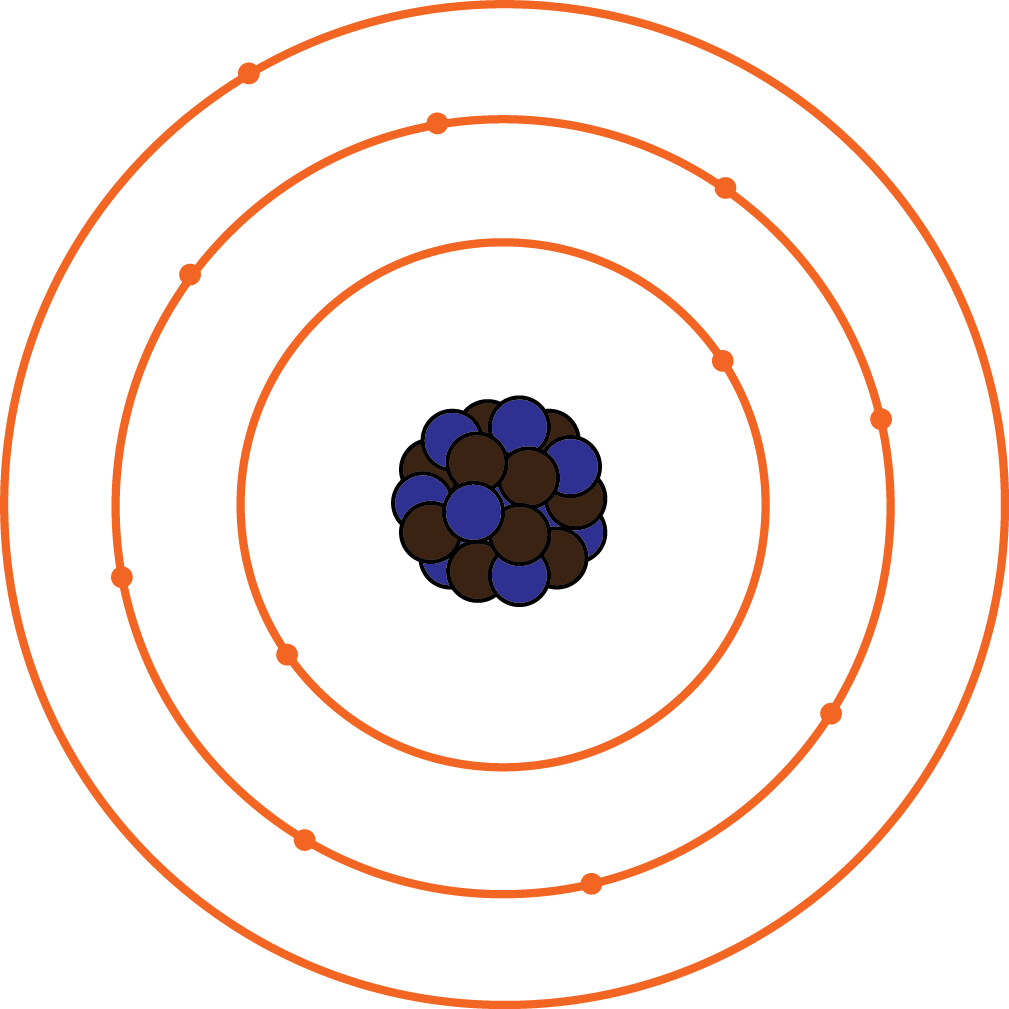 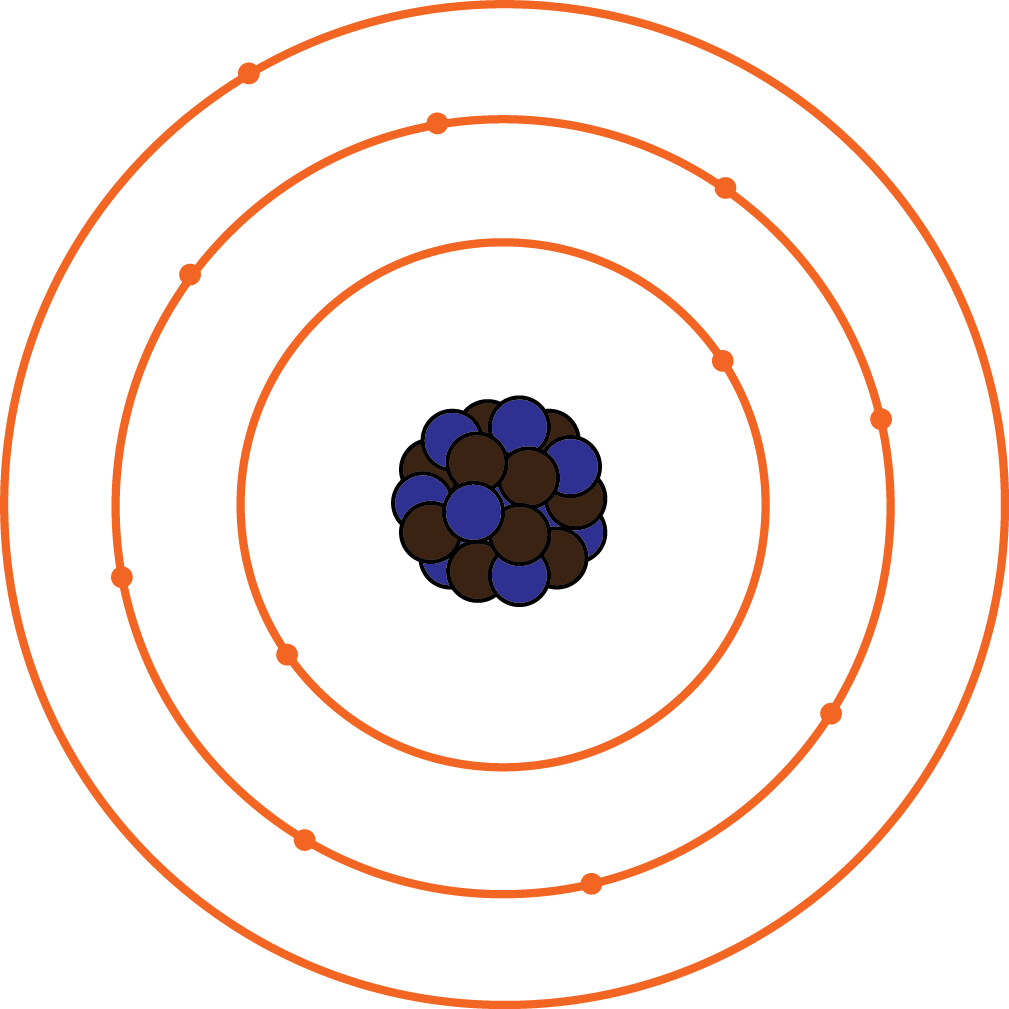 +1
Total charge:+ 4
+1
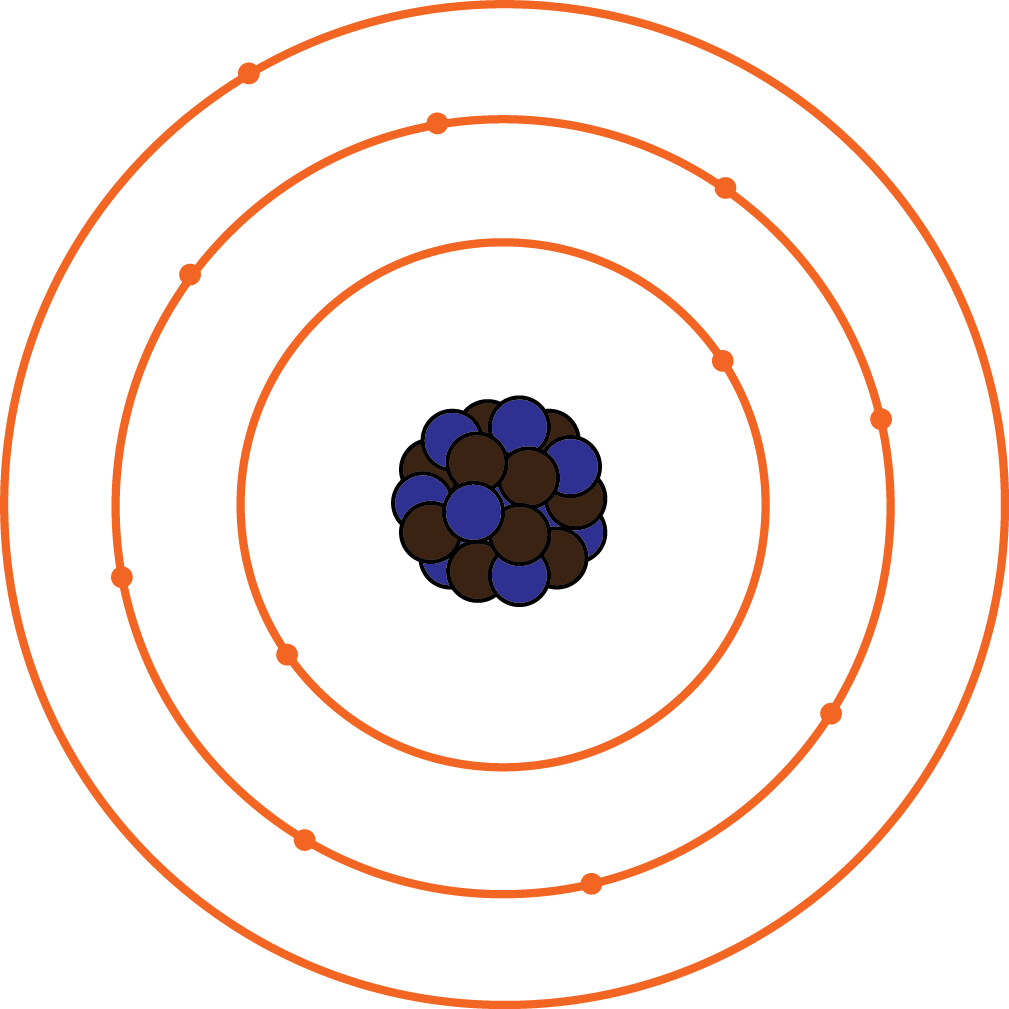 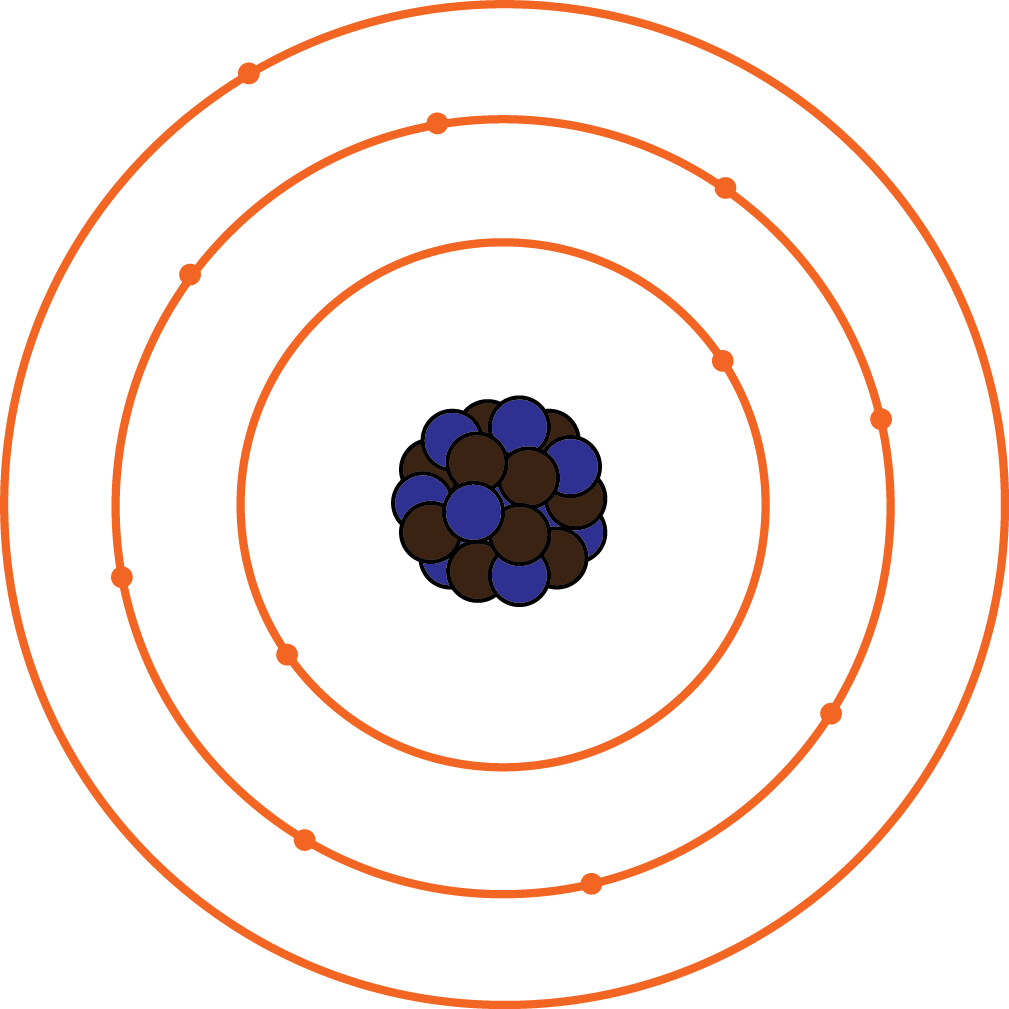 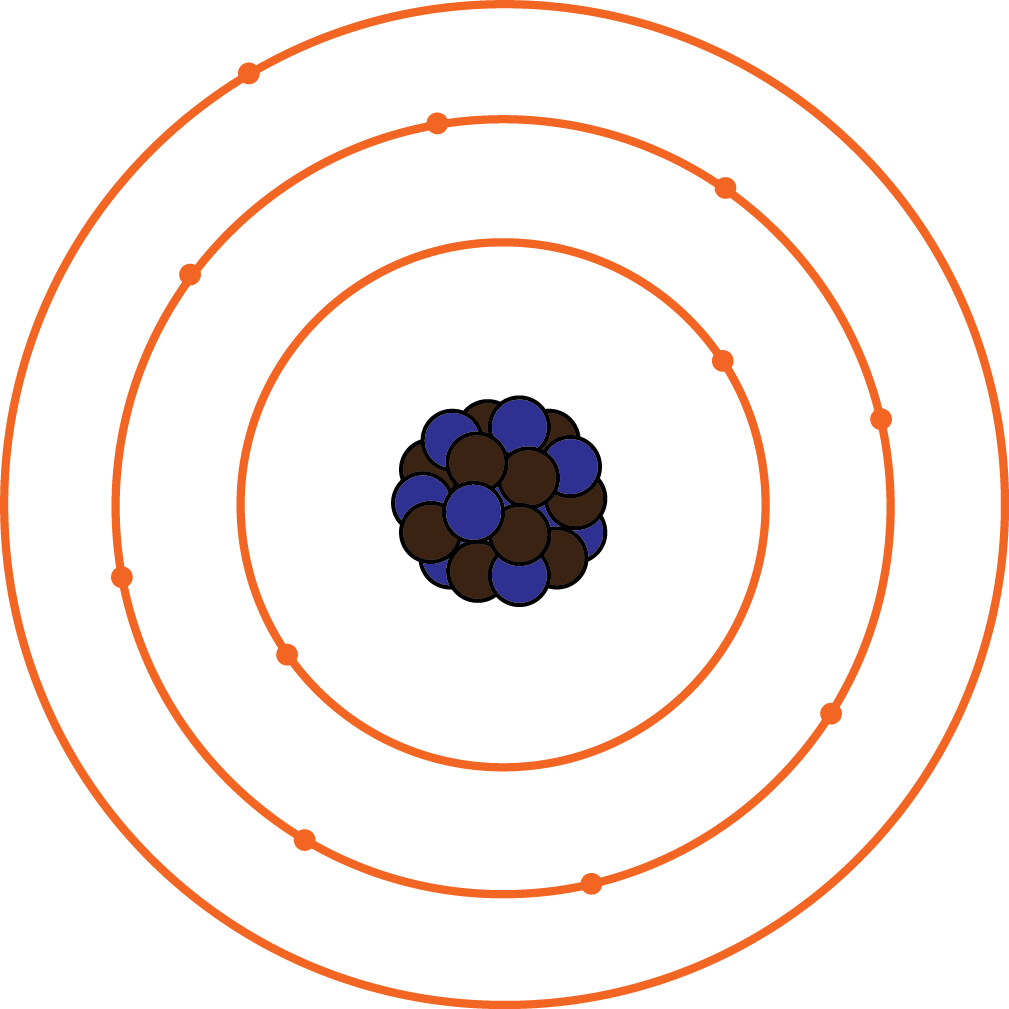 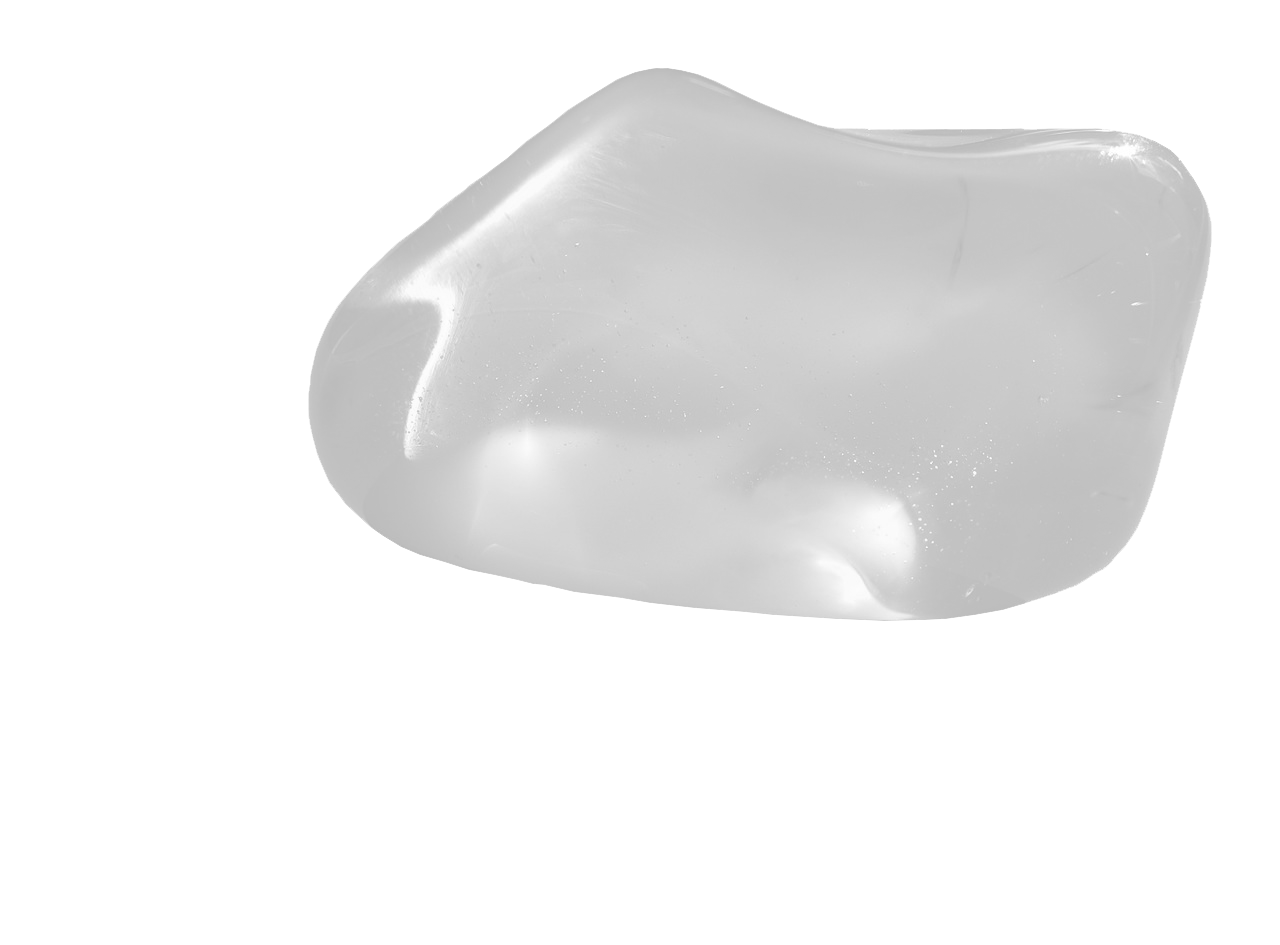 ELEKTRIZÁCIA VEDENÍM
Keď sa nabité teleso dostane do kontaktu s elektricky neutrálnym toto teleso získa elektrický náboj rovnakého typu: je „zelektrizovaný vedením".
záporne nabitý
neutrálny
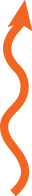 záporne nabitý vedením
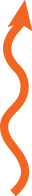 záporne nabitý
Ako je to možné?
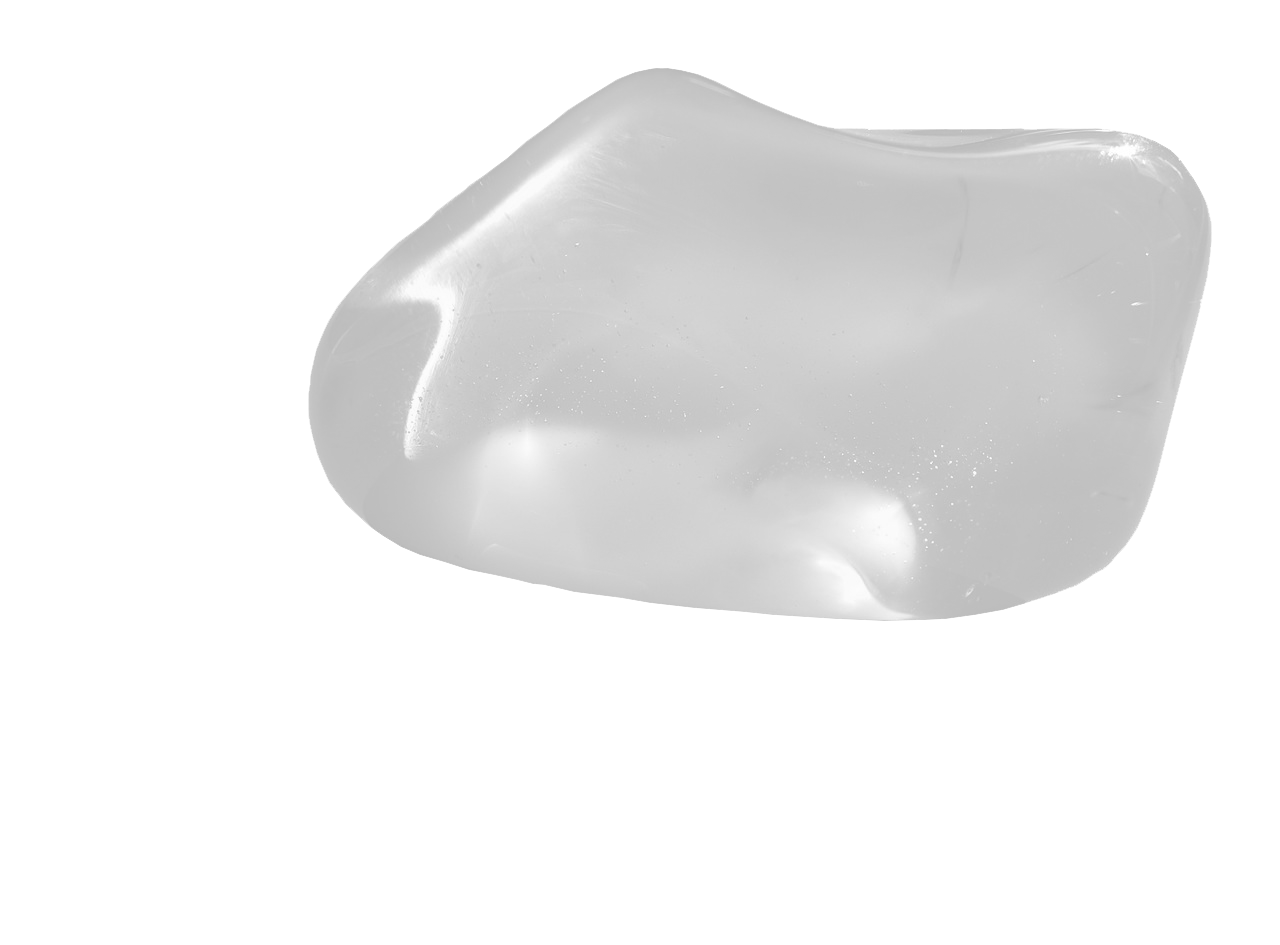 ELEKTRIZÁCIA VEDENÍM
Α. Ak elektricky nabité teleso má záporný náboj (nadbytok elektrónov), v dôsledku vzájomného odpudzovania sa nadbytočných elektrónov, niektoré z nich migrujú do blízkeho objektu (ktorý bol pôvodne neutrálny).
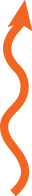 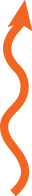 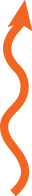 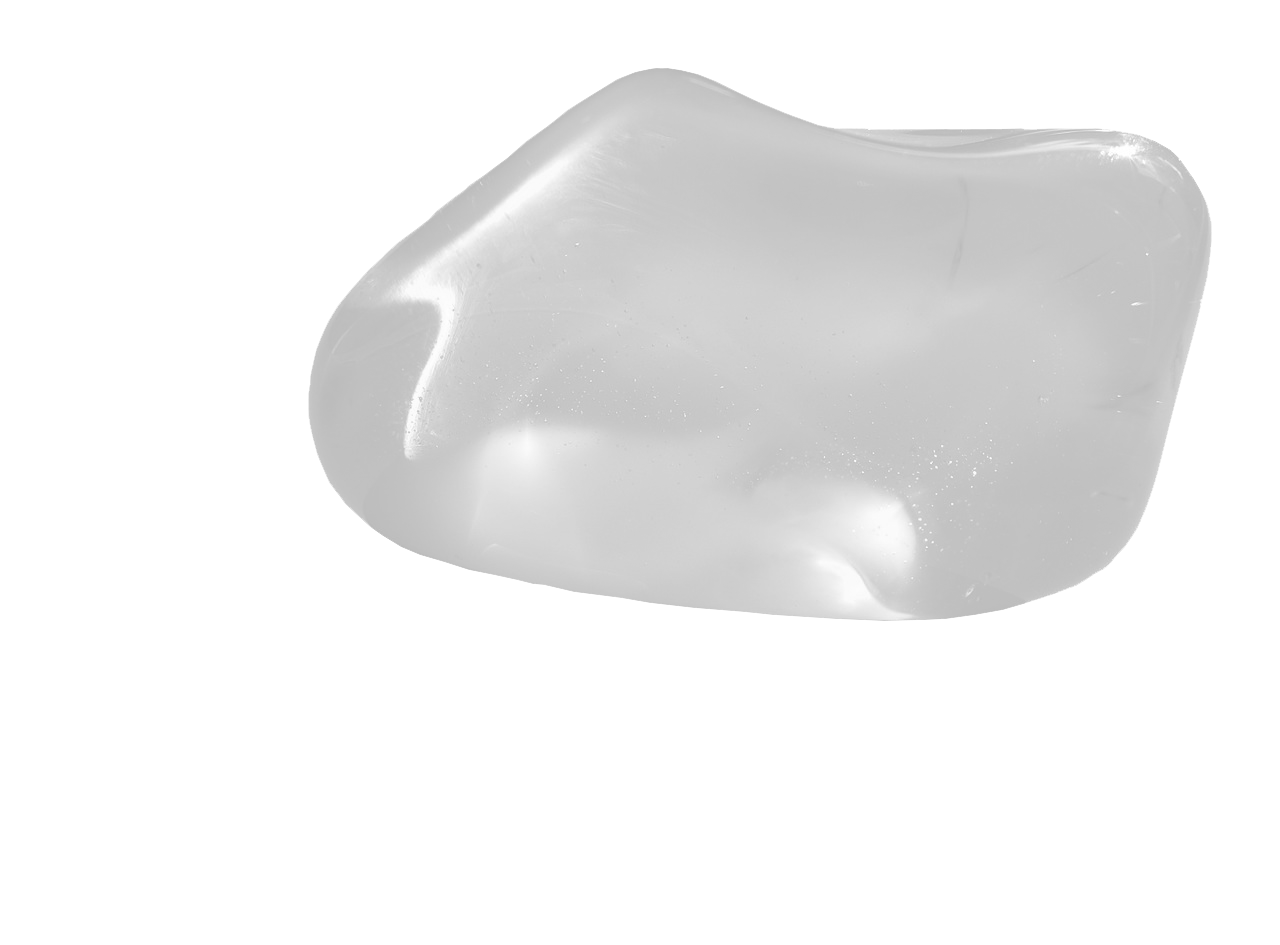 ELEKTRIZÁCIA VEDENÍM
Β. Ak elektricky nabité teleso má kladný náboj (prebytok protónov), redundantné protóny priťahujú elektróny neutrálneho objektu. Keďže protony sa nedokážu pohybovať, niektoré z elektrónov sa oddelia od svojich atómov a presunú sa k nadbytočným protónom prvého telesa. Tieto atómy sa stávajú
elektricky neutrálne, zatiaľ čo atómy predtým neutrálneho telesa sú nabité kladne .
+
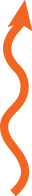 +
+
+
+
+
+
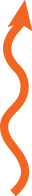 +
+
+
+
+
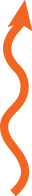 +
+
+
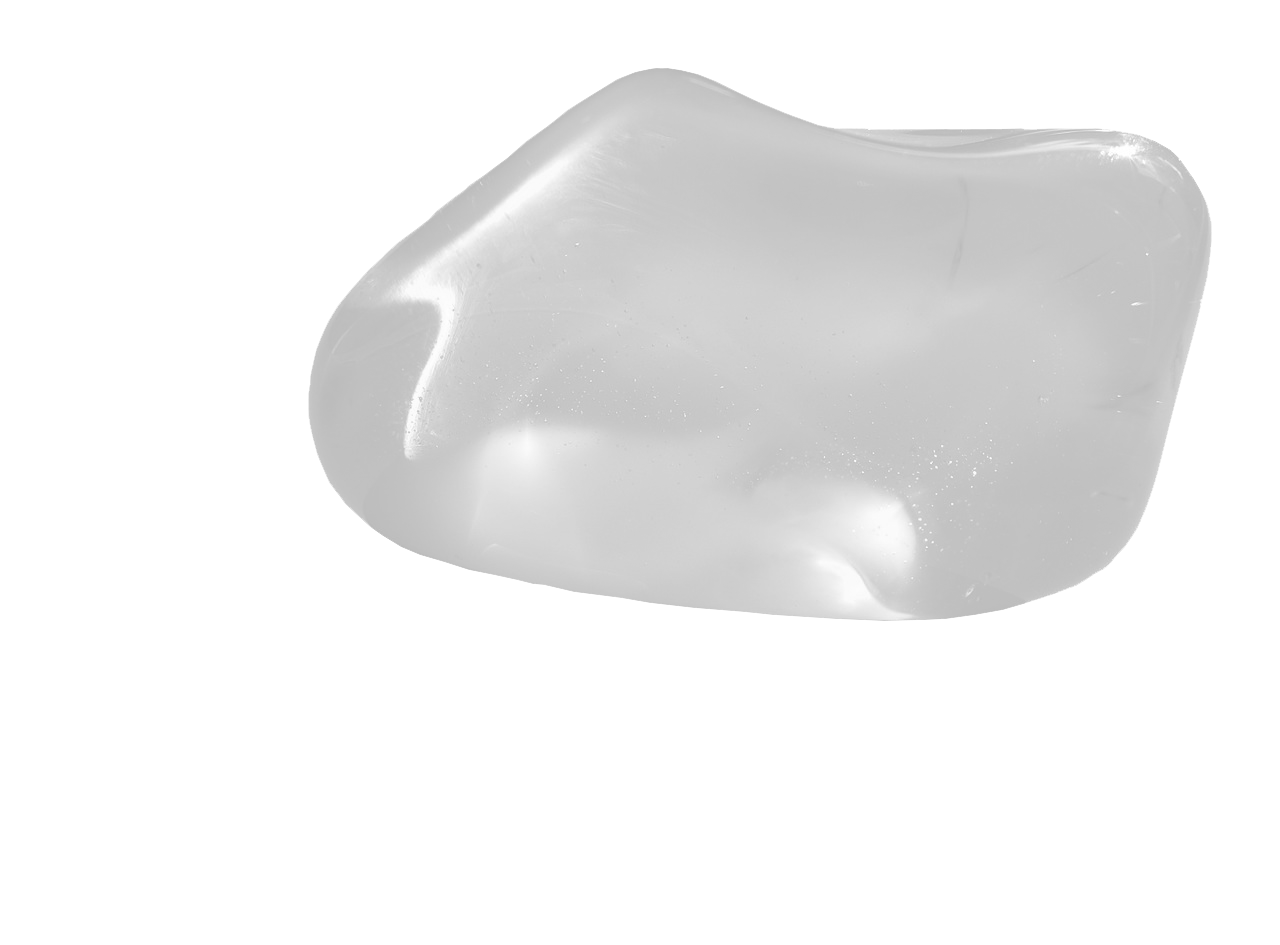 ELEKTRIZÁCIA VEDENÍM
Počas elektrizácie vedením rozloženie náboja na telesách, ktoré sú vo vzájomnom kontakte závisí od toho, či ide o izolanty alebo vodiče.

Tento rozdiel preskúmame v ďalšej aktivite.